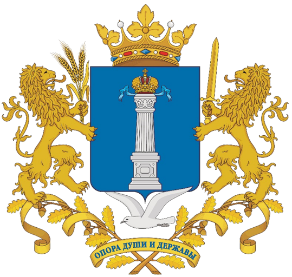 Министерство просвещения
и воспитания Ульяновской области
О мероприятиях по реализации Стратегии в области цифровой трансформации отраслей экономики, социальной сферы и государственного управления Ульяновской областив части отрасли образования
Северинов А.Д.
Заместитель Министра
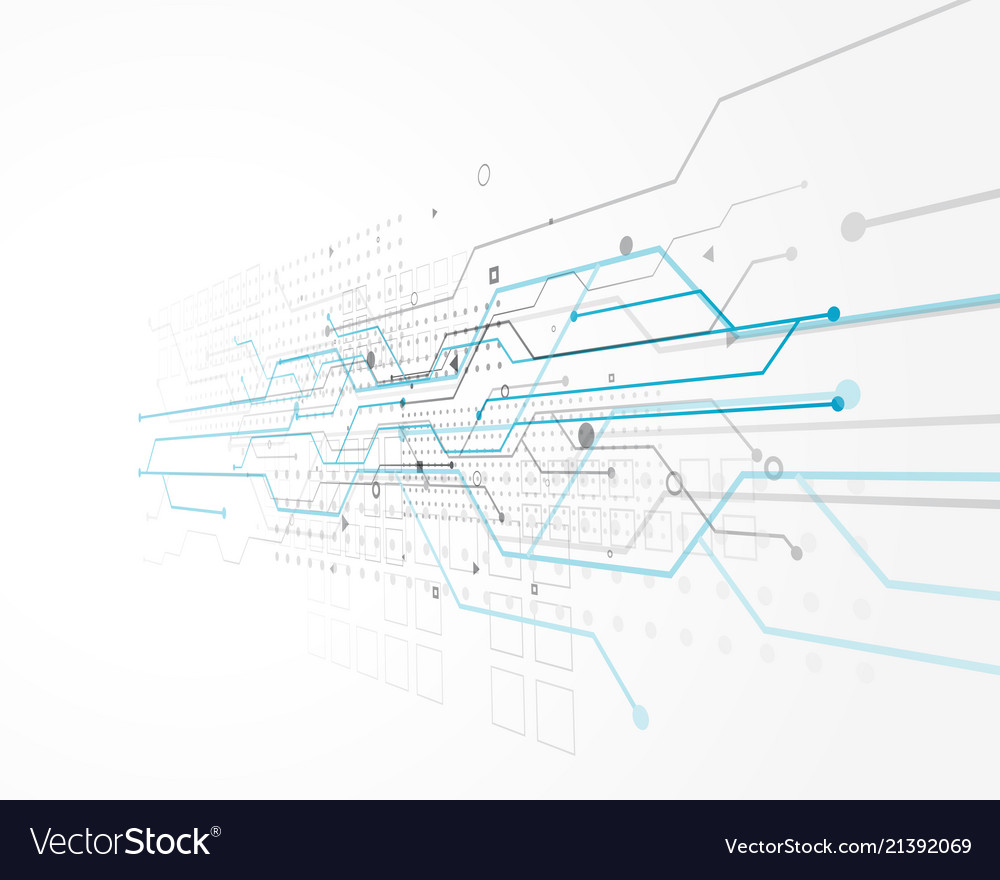 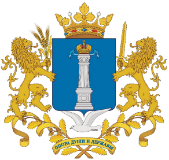 Цифровизация в России
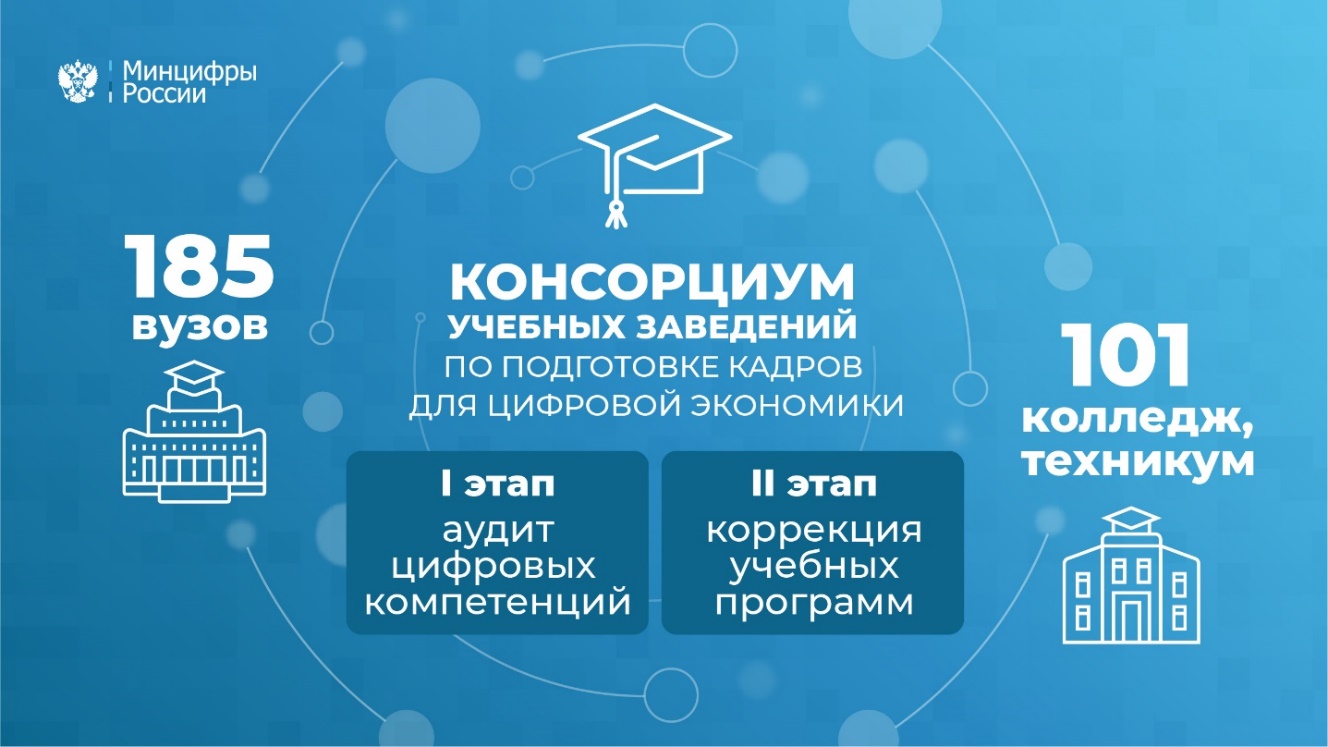 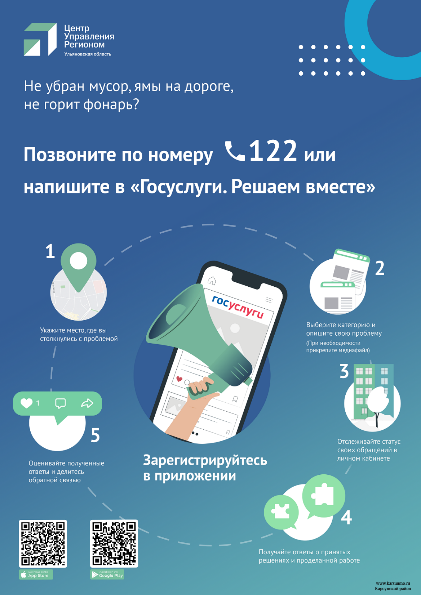 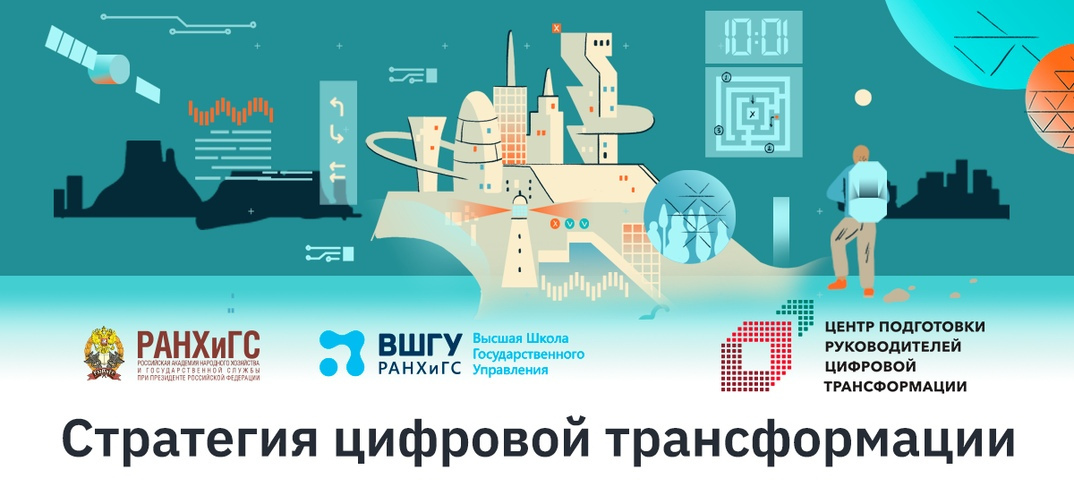 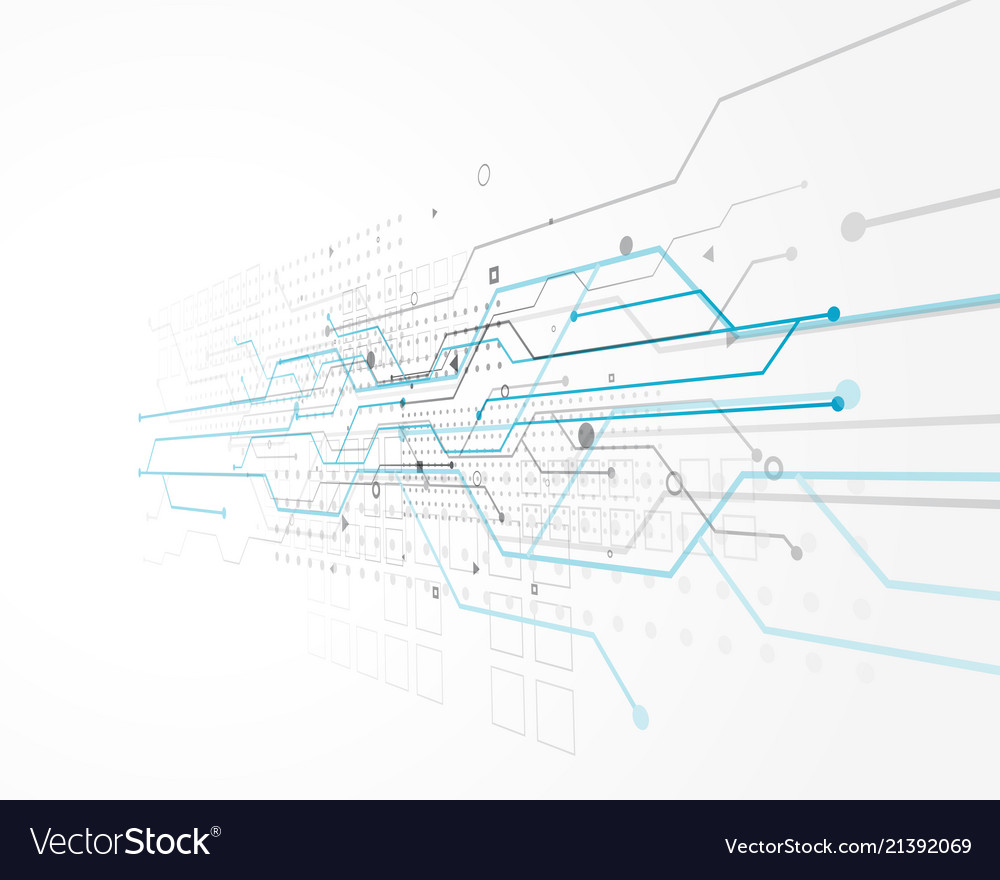 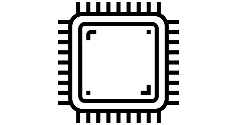 2
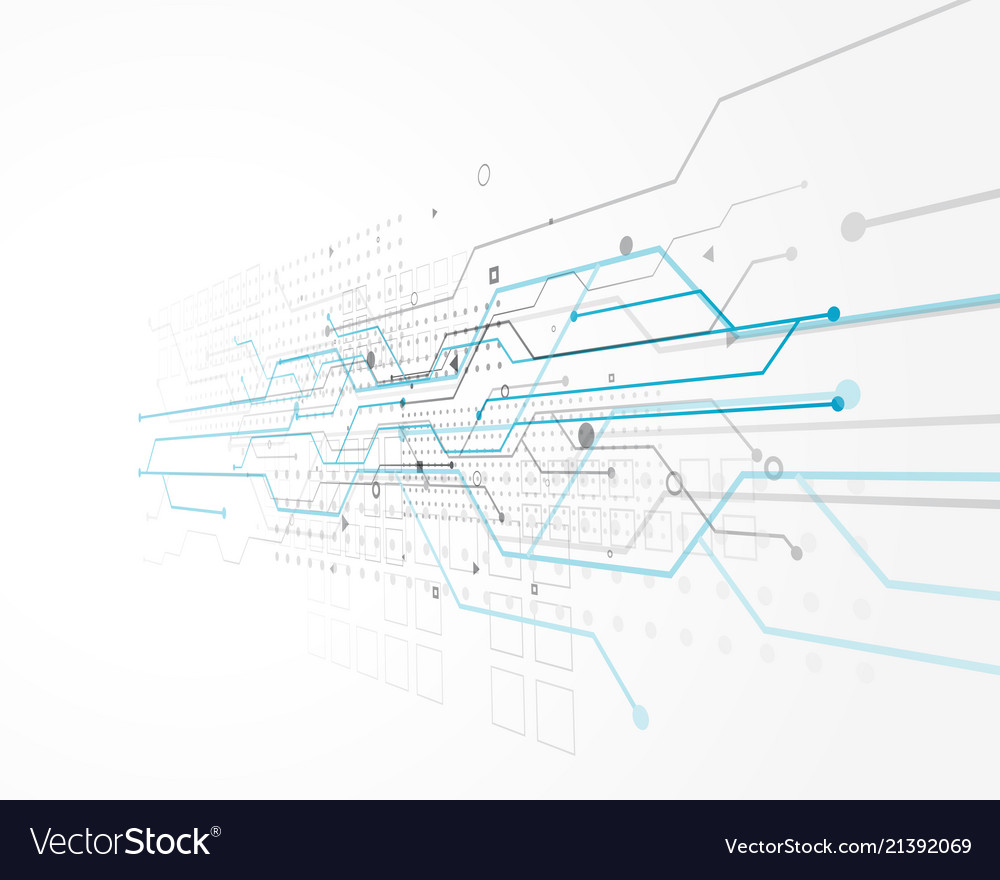 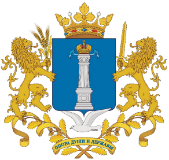 Развитие отрасли образования
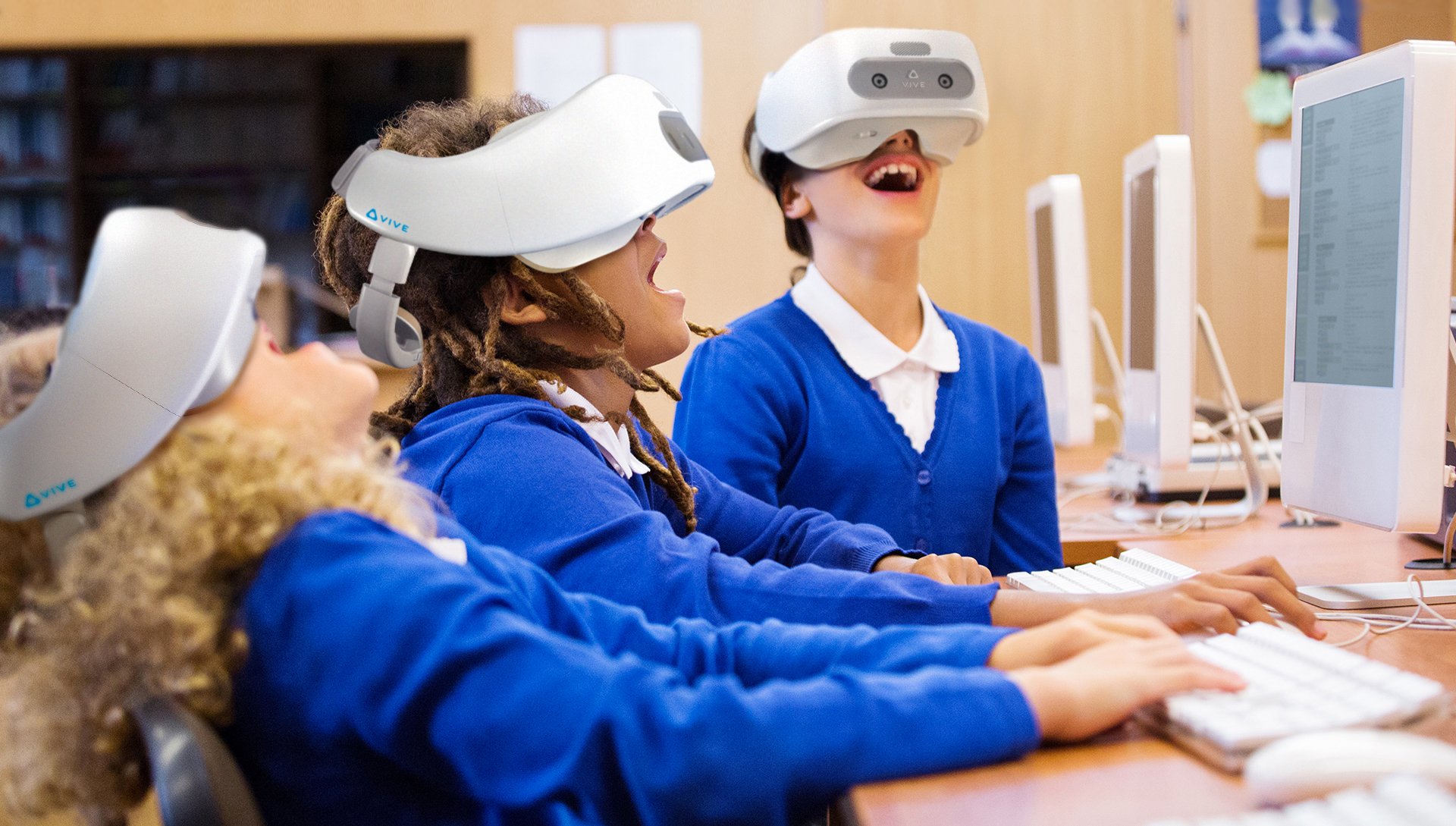 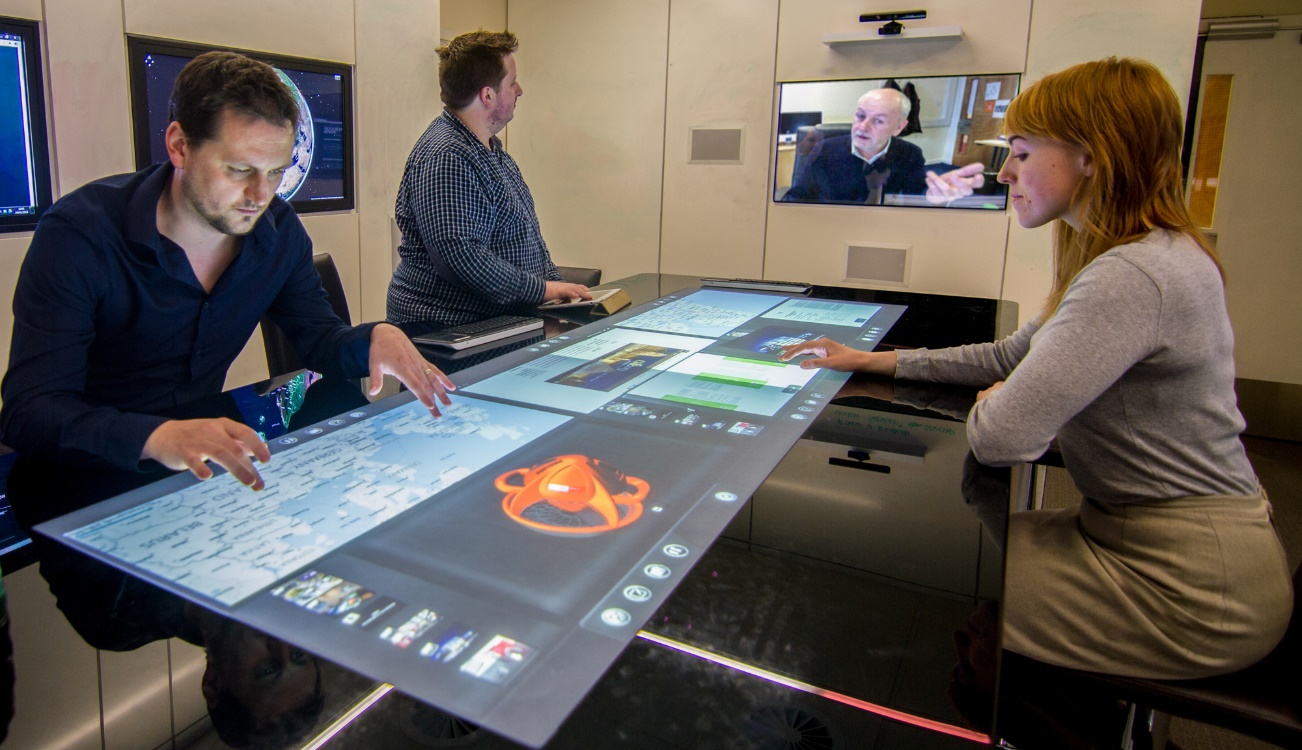 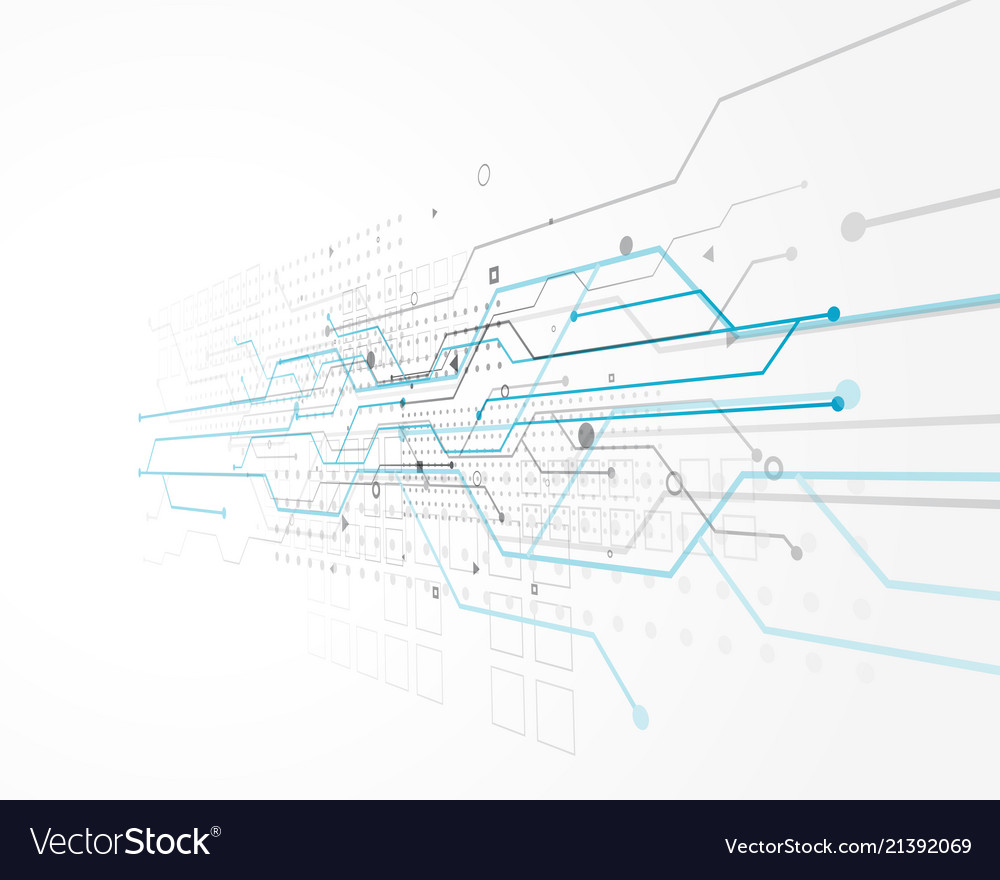 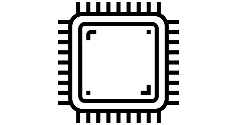 3
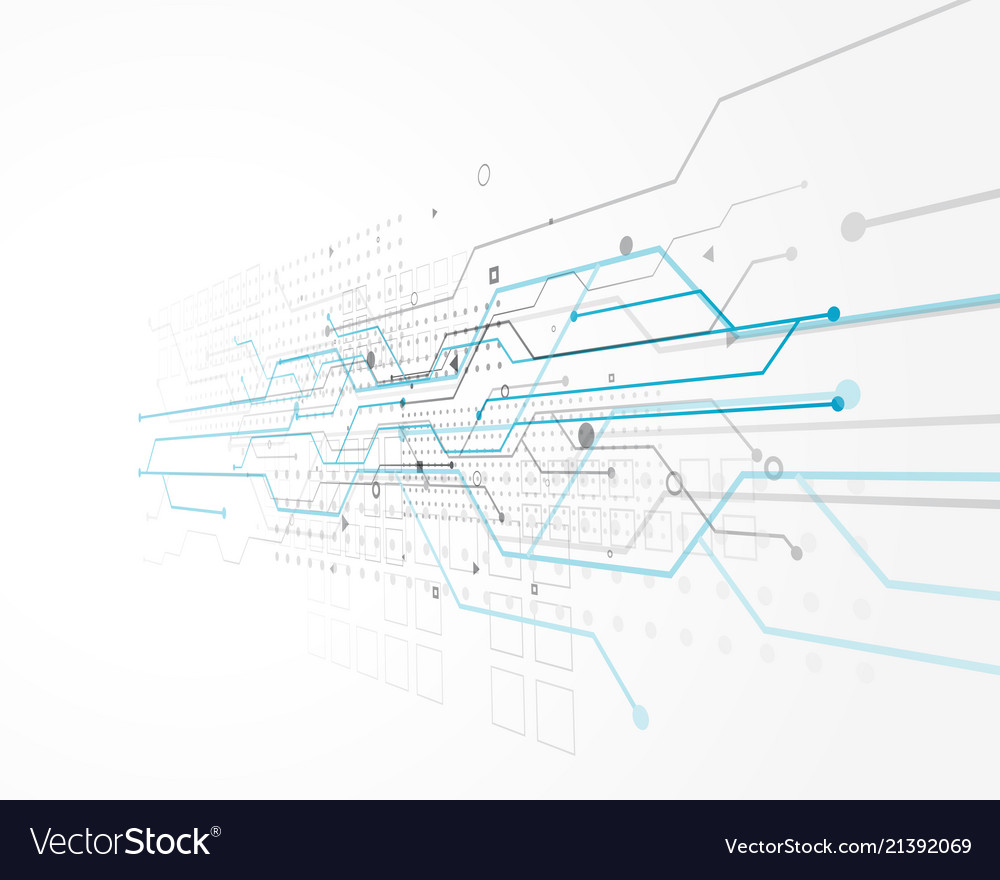 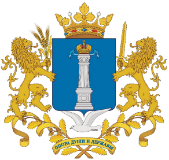 Стратегия цифровой трансформации.
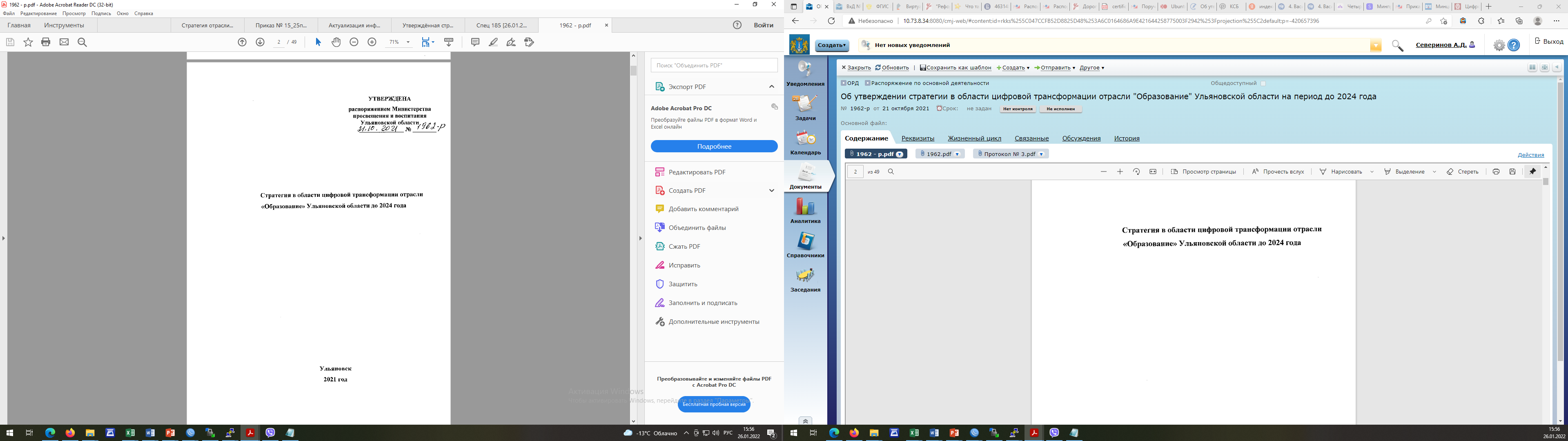 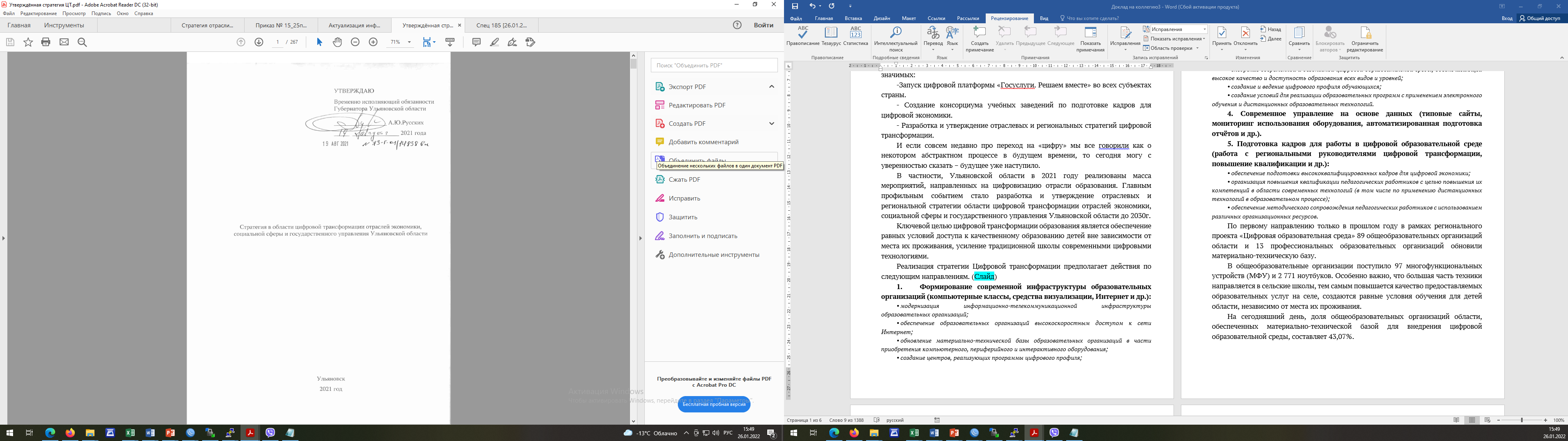 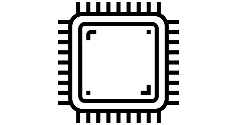 4
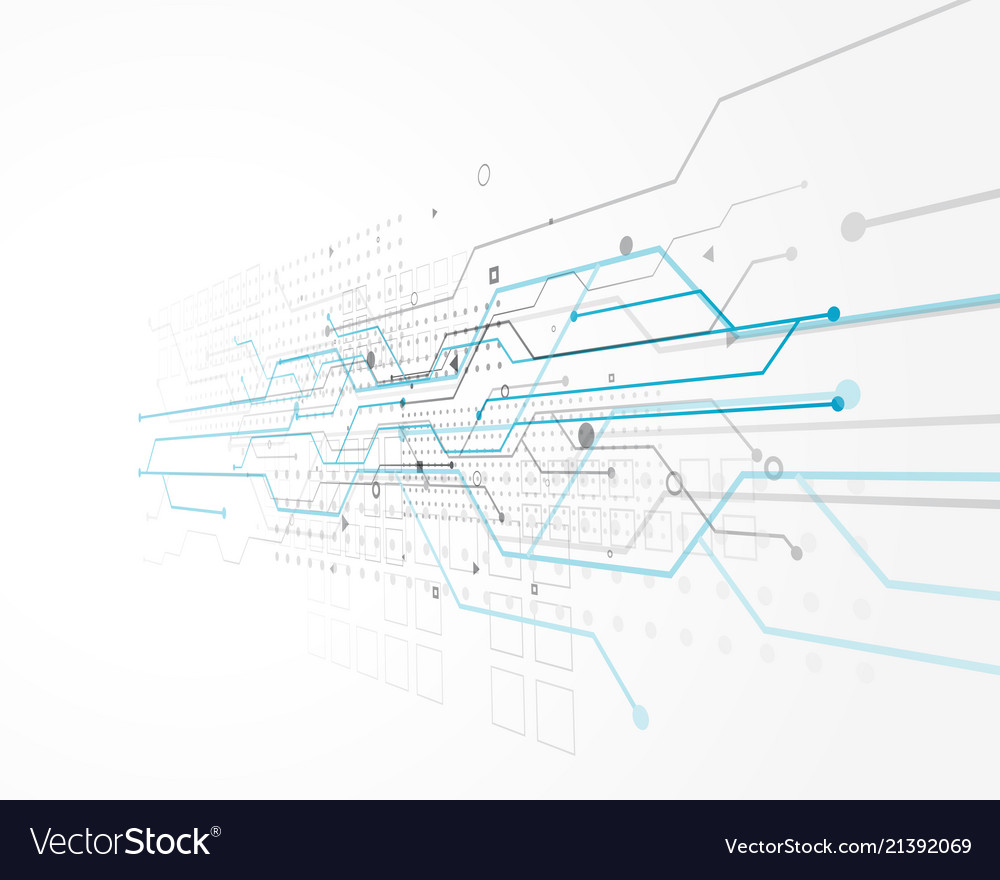 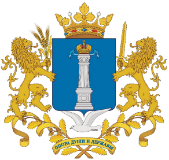 Цели цифровой трансформации.
Ключевая цель цифровой трансформации образования - обеспечение равных условий доступа к качественному образованию детей вне зависимости от места их проживания, усиление традиционной школы современными цифровыми технологиями.
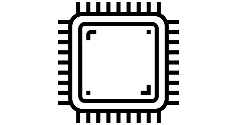 5
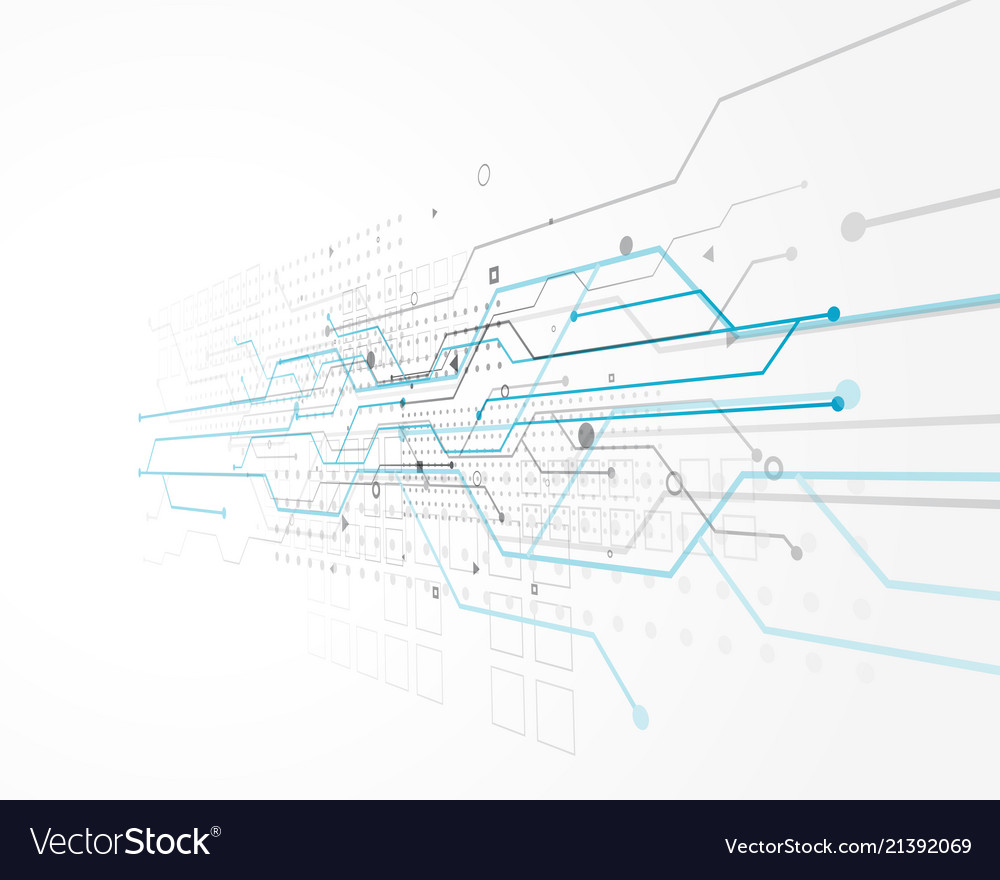 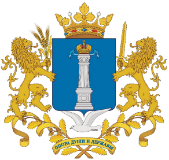 Направления реализации стратегии ЦТ.
1. Формирование современной инфраструктуры образовательных организаций:
• модернизация IT инфраструктуры;
• обеспечение высокоскоростным доступом к сети Интернет;
• обновление МТБ в части приобретения компьютерного, периферийного и интерактивного оборудования;
• создание центров, реализующих программы цифрового профиля;
• интеграция общего и дополнительного образования в части эффективного использования образовательной инфраструктуры.

2. Реализация в электронной форме услуг в сфере образования:
• апробация возможностей федеральных цифровых сервисов;
• модернизация региональных цифровых сервисов под задачи цифровой трансформации образования.

3. Реализация в электронной форме функций в сфере образования:
• внедрение современной и безопасной цифровой образовательной среды;
• создание и ведение цифрового профиля обучающихся;
• создание условий для реализации образовательных программ с применением дистанционных образовательных технологий.

4. Современное управление на основе данных:
•  типовые сайты, мониторинг использования оборудования, автоматизированная подготовка отчётов

5. Подготовка кадров для работы в цифровой образовательной среде:
• обеспечение подготовки квалифицированных кадров для цифровой экономики;
• организация повышения квалификации педагогических работников;
• обеспечение методического сопровождения педагогических работников с использованием различных организационных ресурсов.
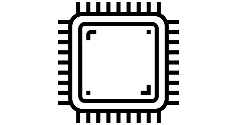 6
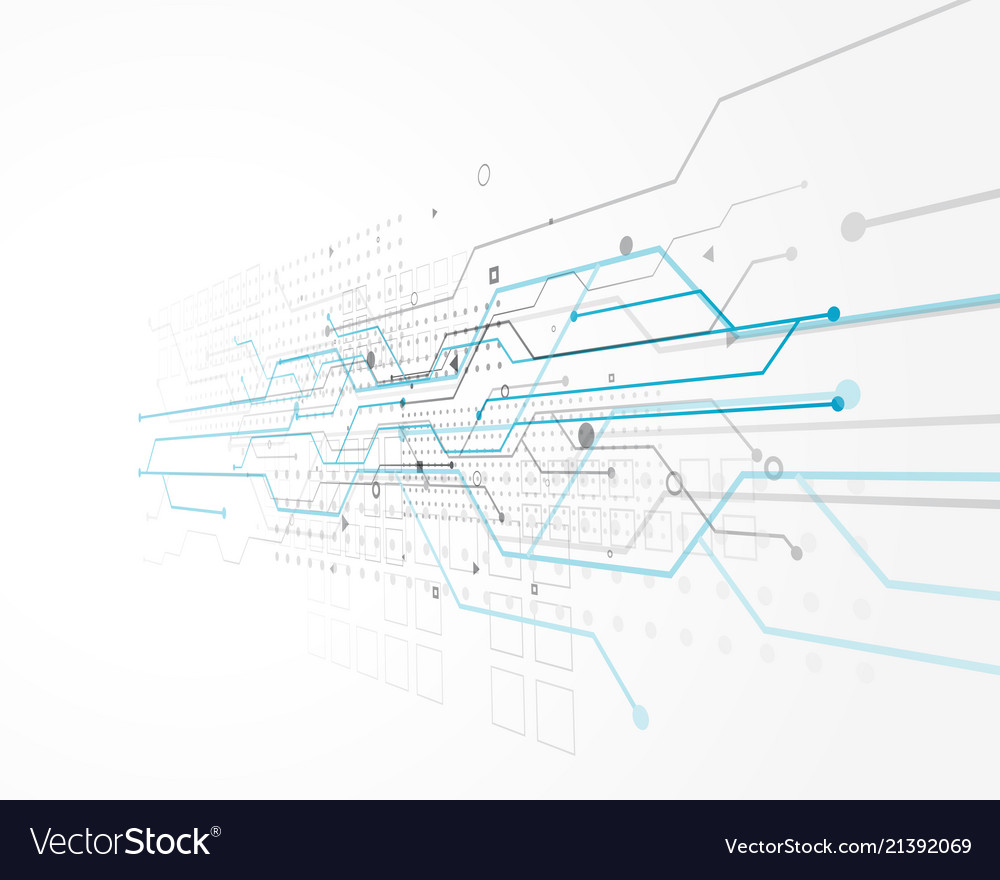 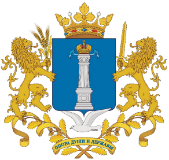 Формирование современной инфраструктуры образовательных организаций
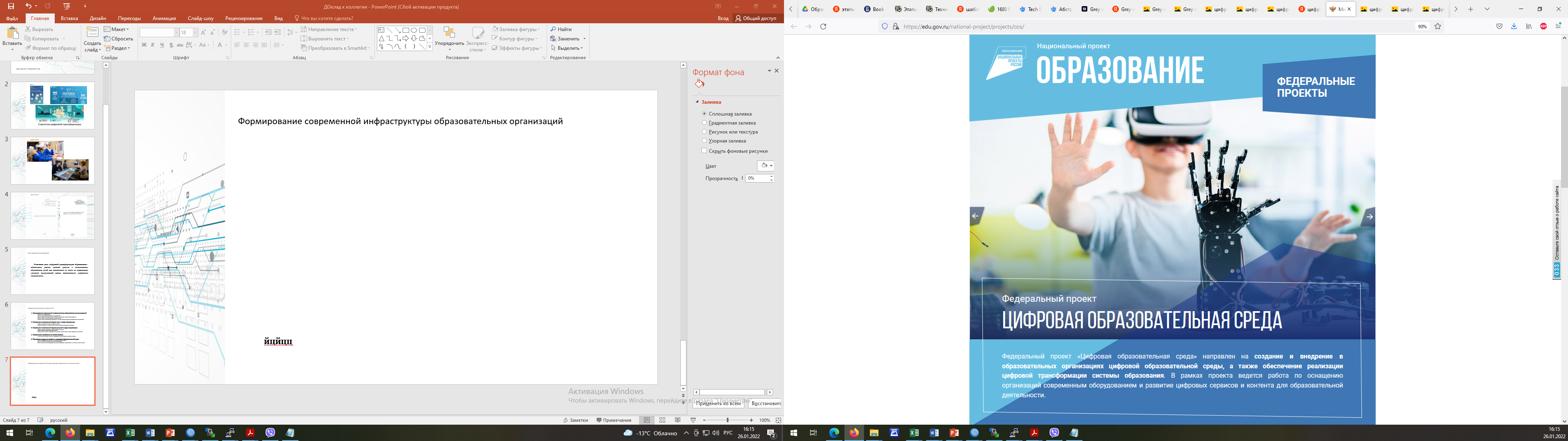 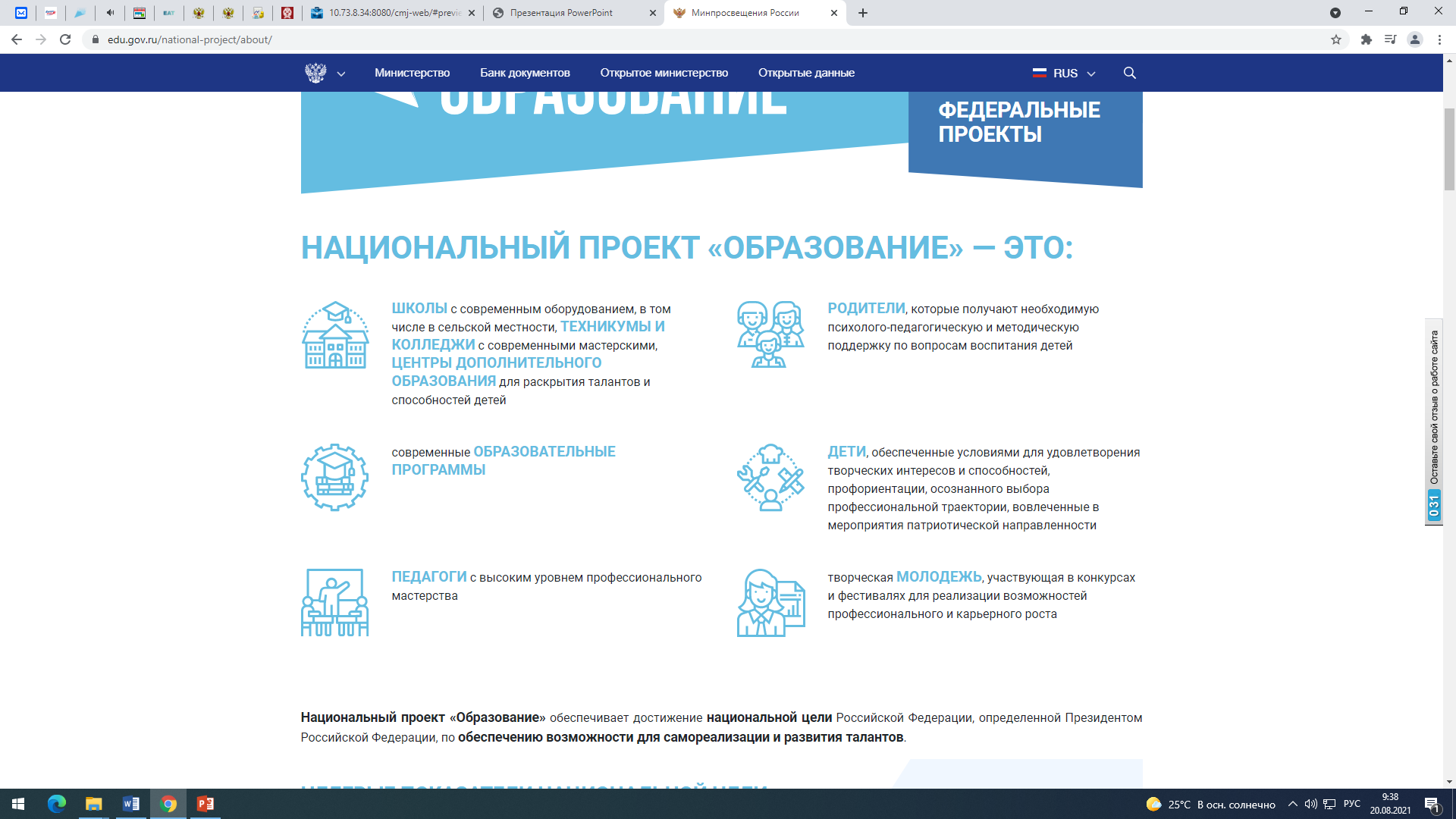 в 2021 году
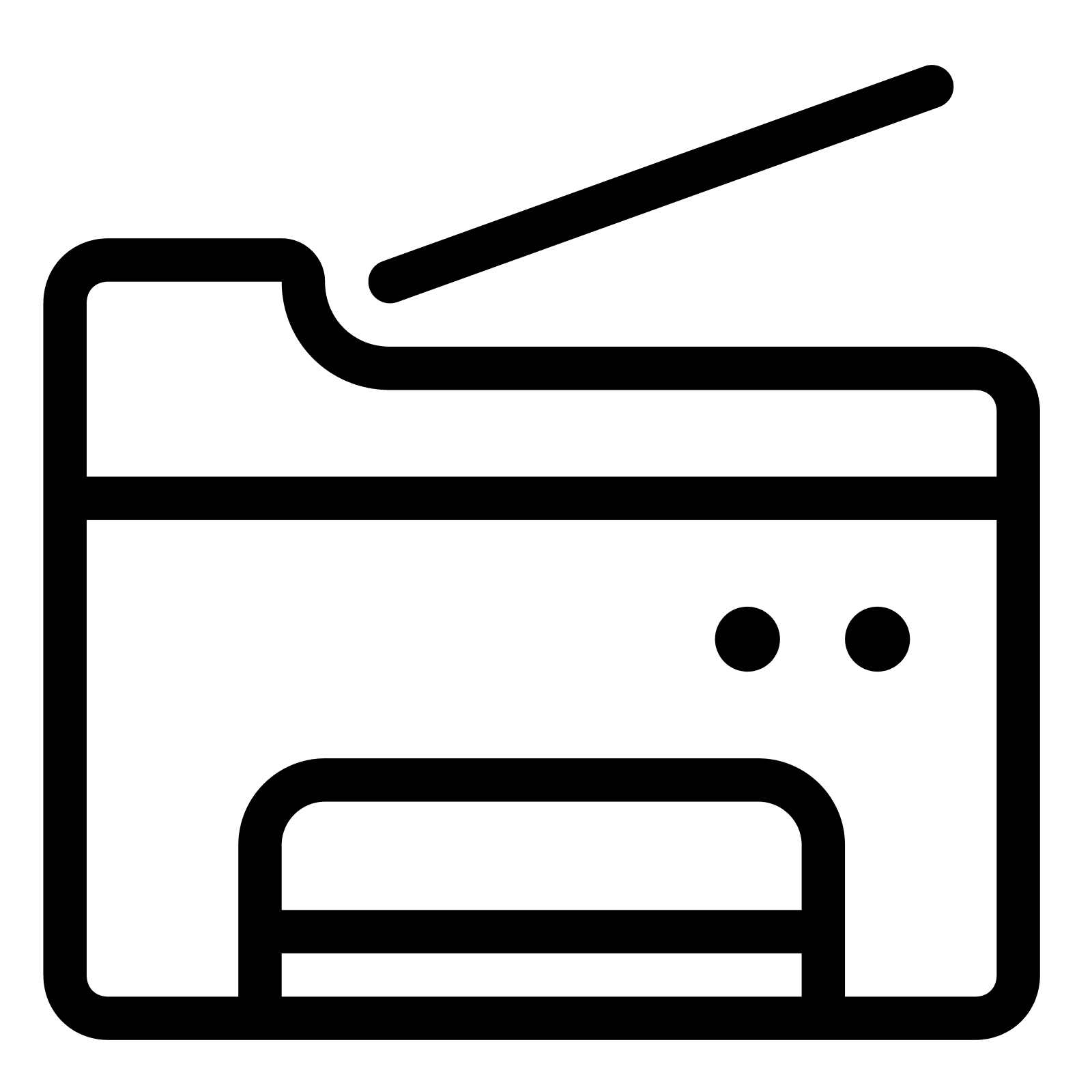 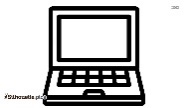 89 школ и 13 СПО
97 МФУ
2771 ноутбук
ПОДКЛЮЧЕНИЕ ШКОЛ К СЕТИ ИНТЕРНЕТ
100%
школ области обеспечены
высокоскоростным интернетом
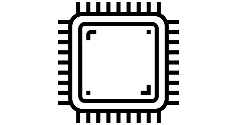 7
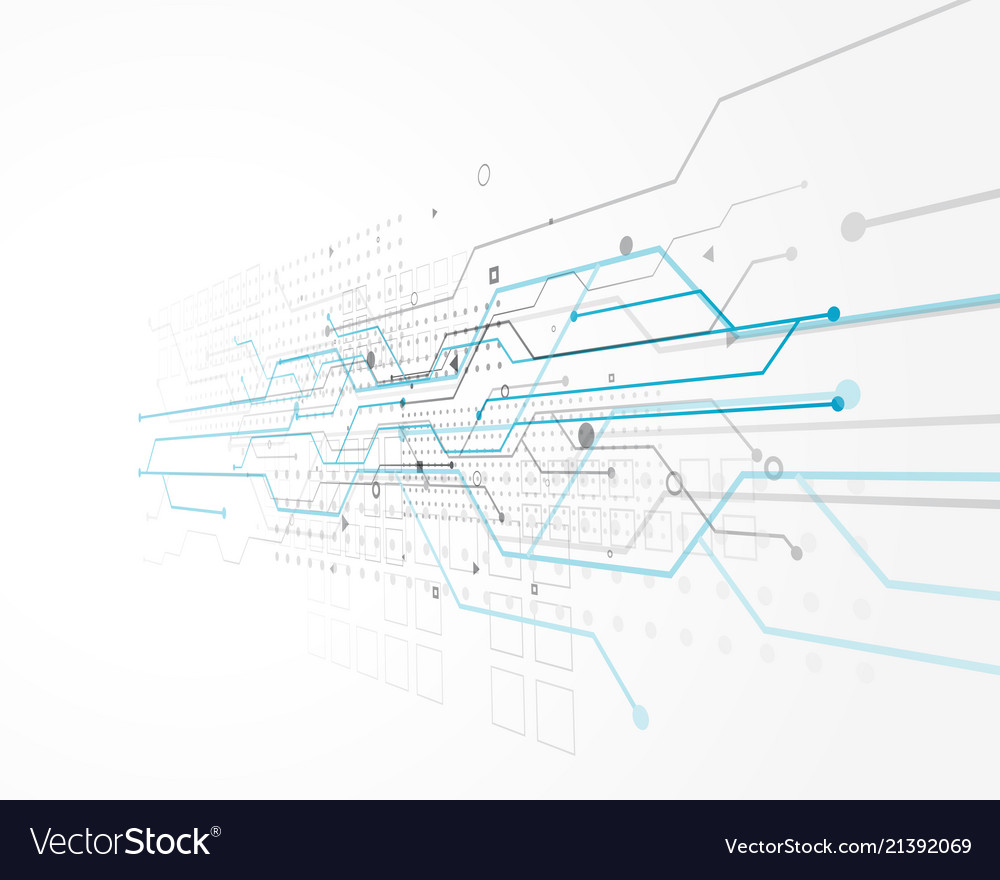 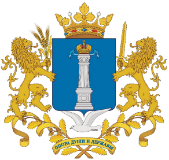 Подключение школ к высокоскоростному интернету
Топ 10 муниципалитетов, первыми обеспечившие подключение всех ОО к высокоскоростному интернету
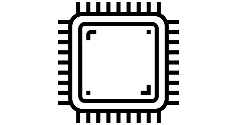 8
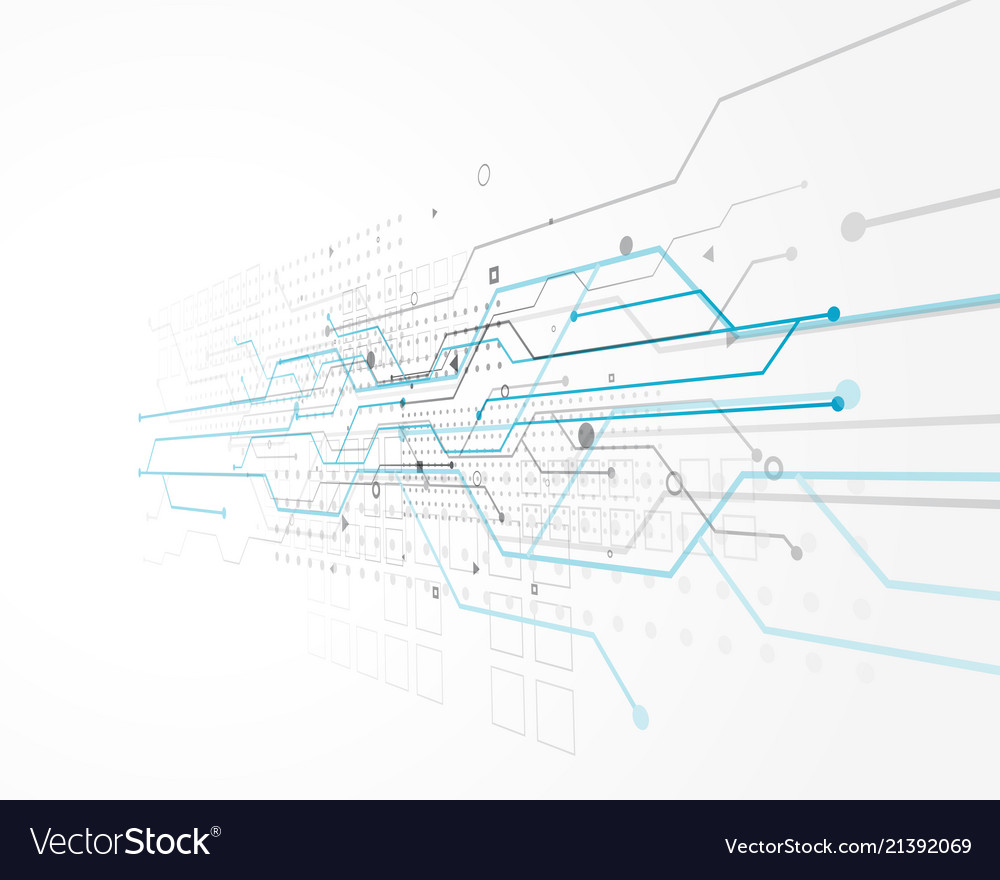 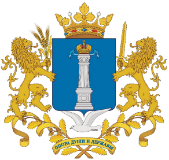 Высокотехнологичное дополнительное образование
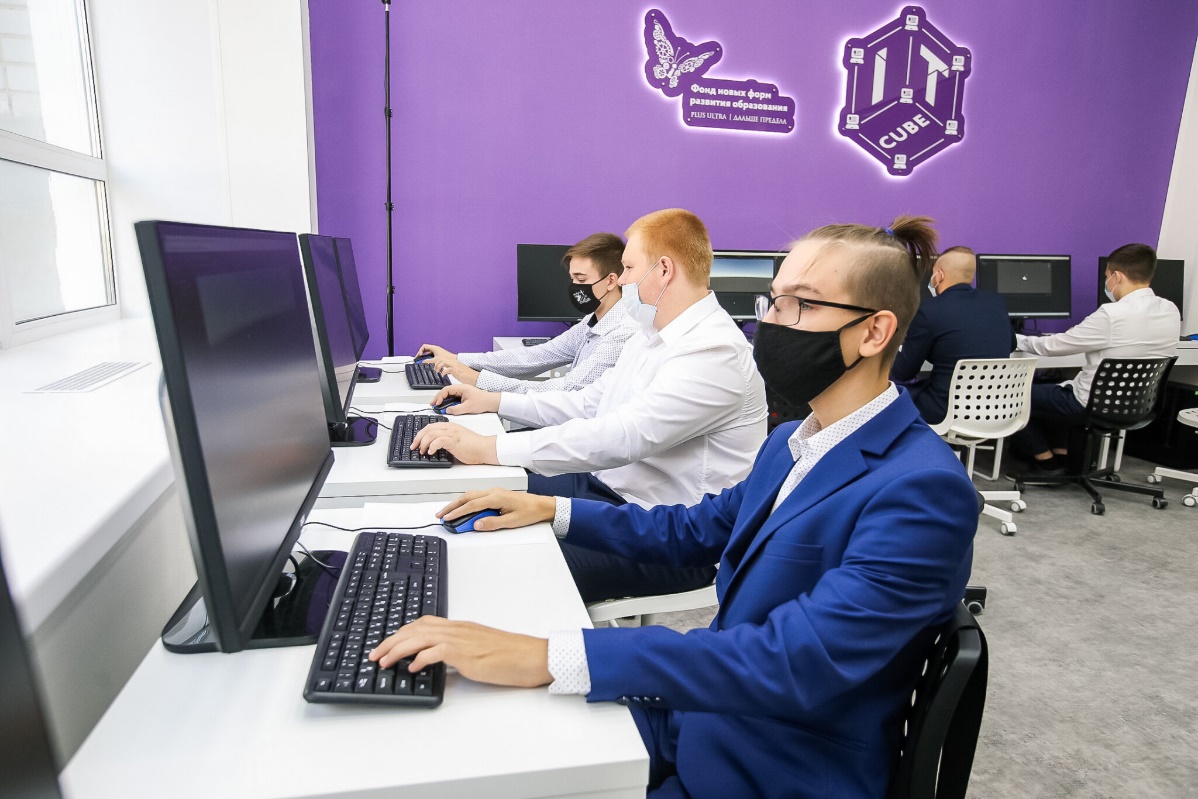 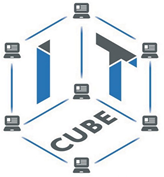 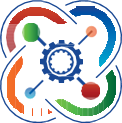 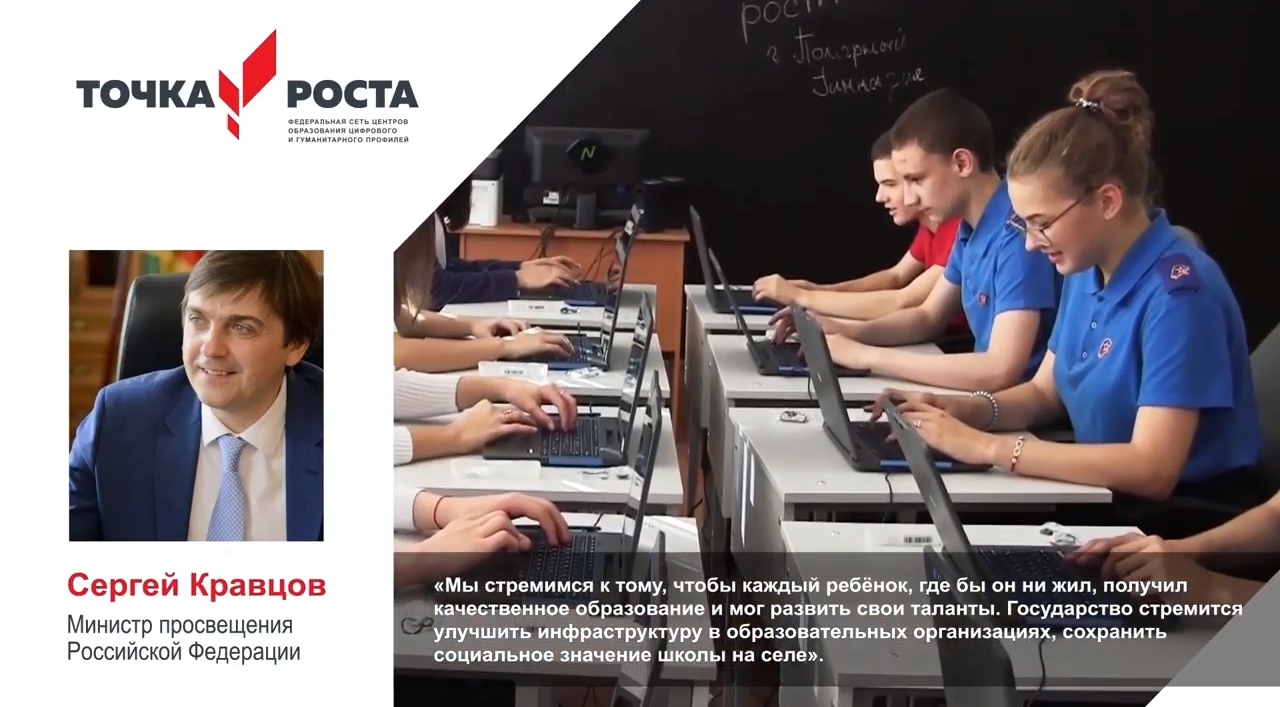 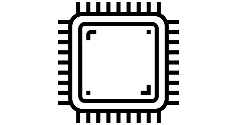 9
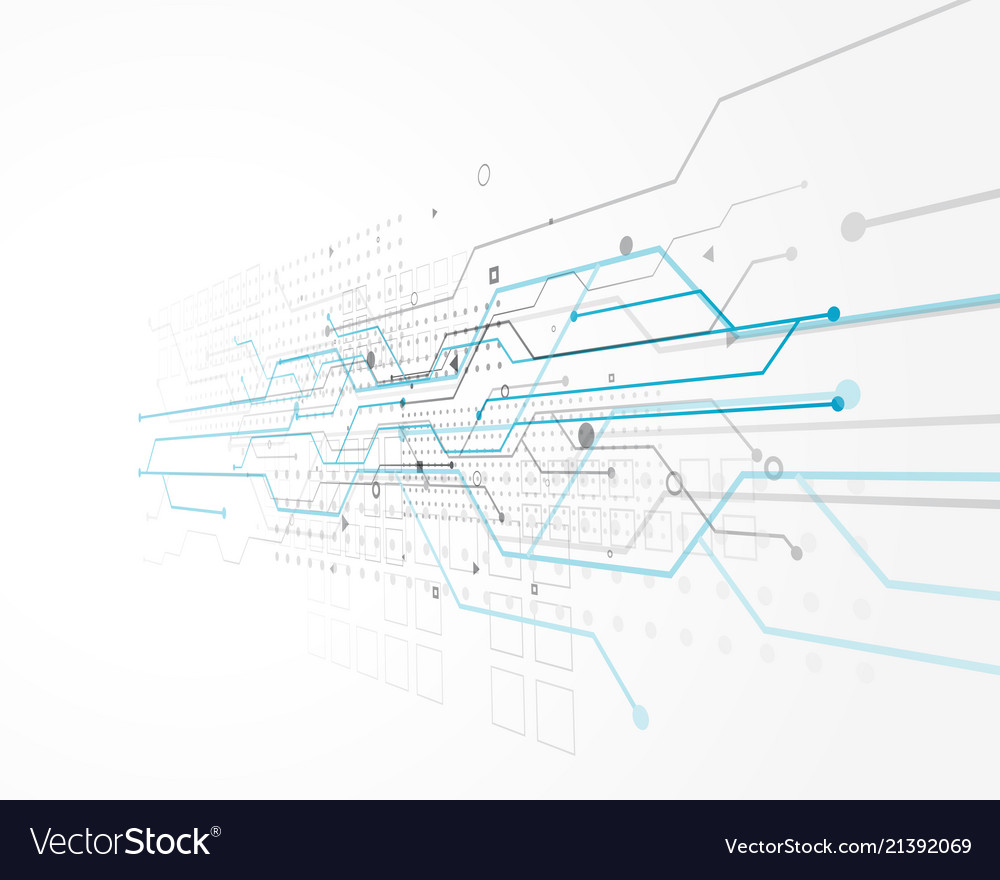 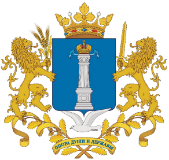 Формирование современной IT инфраструктуры образовательных организаций
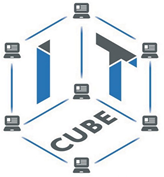 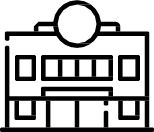 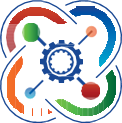 2
132
3
центра
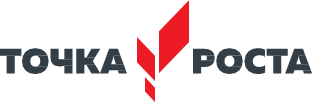 центра цифрового 
образования детей «IT-куб»
1 детский технопарк «Кванториум» 
1 мобильный технопарк «Кванториум» 
1 школьный технопарк «Кванториум»
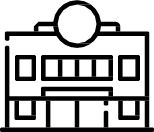 4
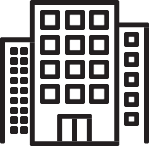 190
образовательные организации обновят материально-техническую 
базу для обучающихся с ограниченными
 возможностями здоровья
внедрена целевая модель ЦОС 
в общеобразовательных организациях
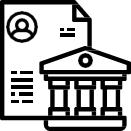 1
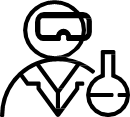 26
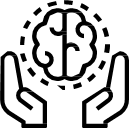 1
центр непрерывного повышения профессионального мастерства педагогических работников
мастерских и лабораторий обновили
 материально-техническую базу
центр  выявления и
поддержки одаренных детей
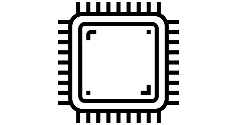 10
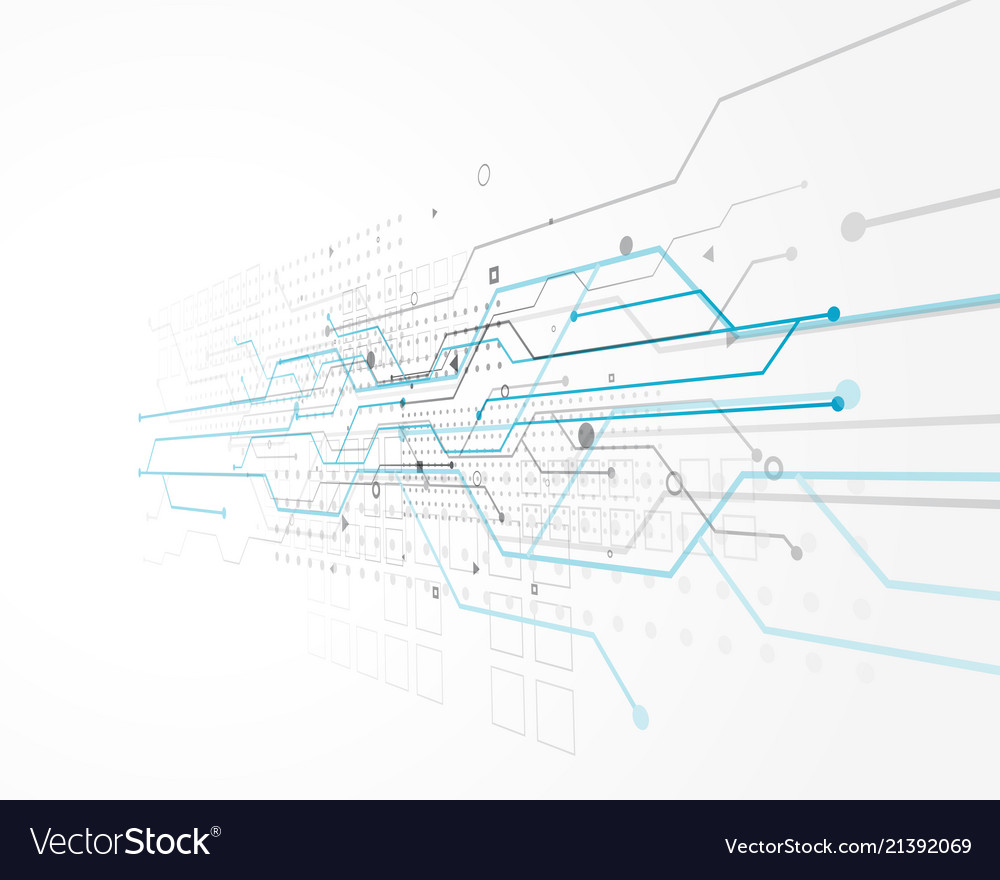 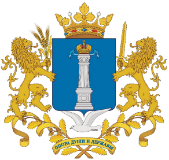 Платформы и сервисы для образования
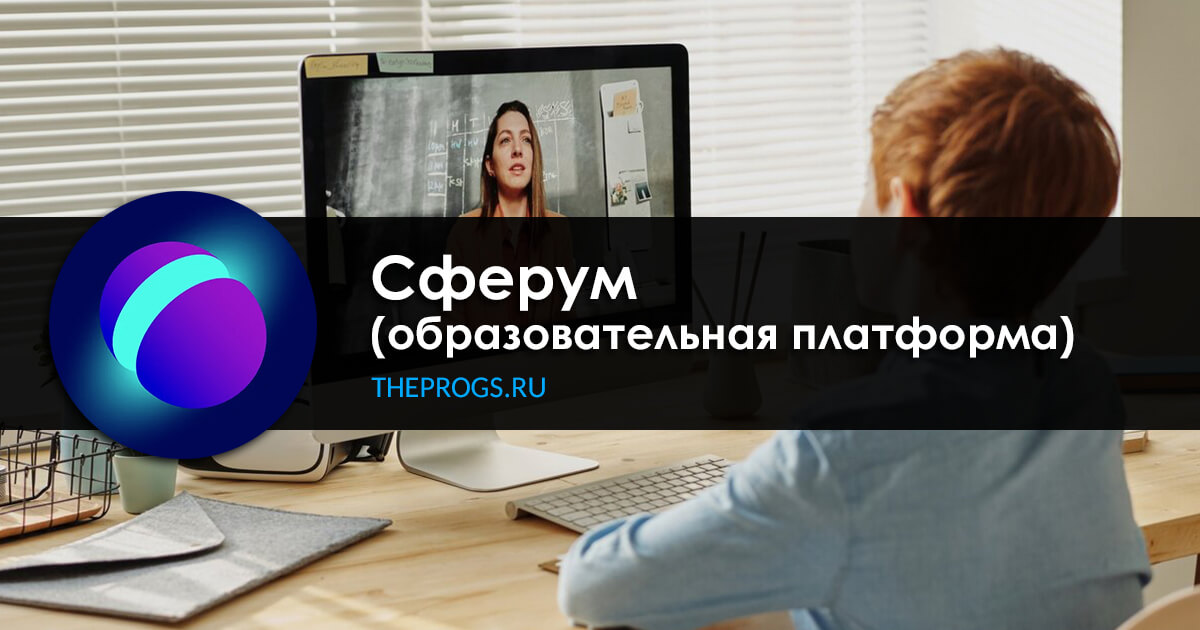 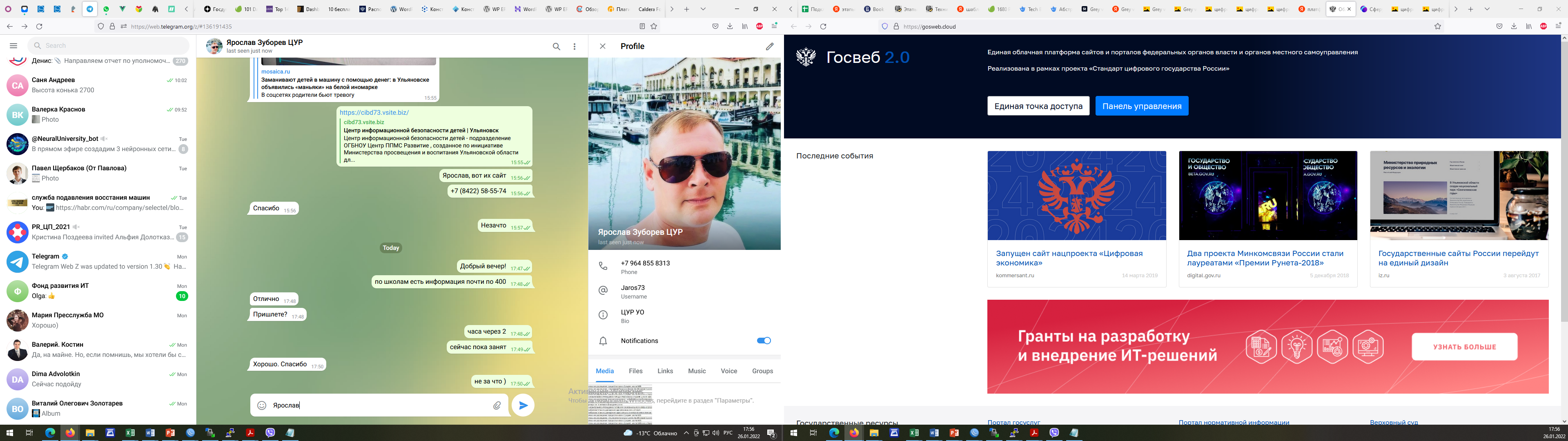 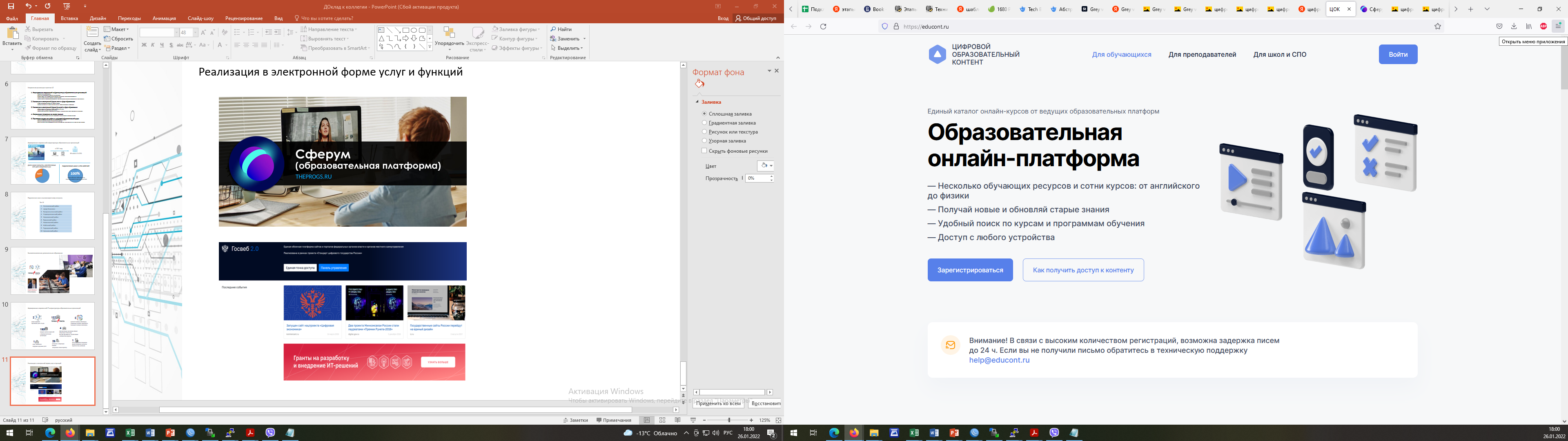 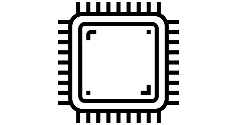 11
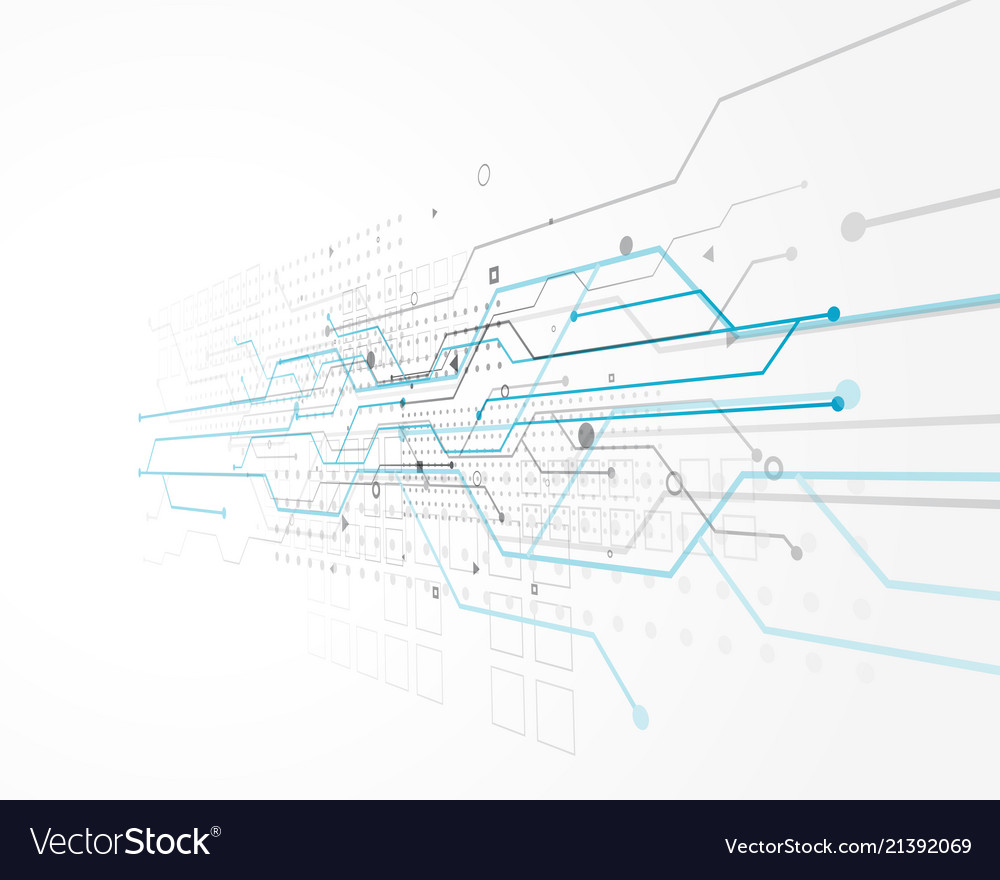 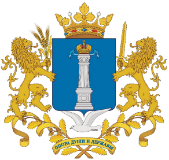 Платформы и сервисы для образования
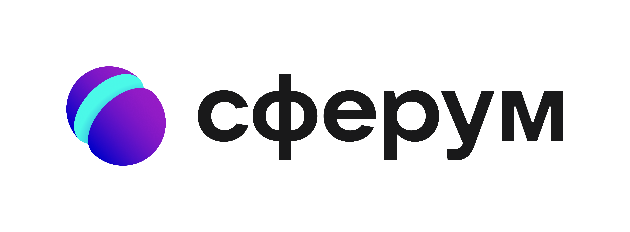 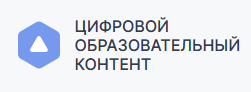 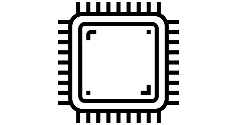 12
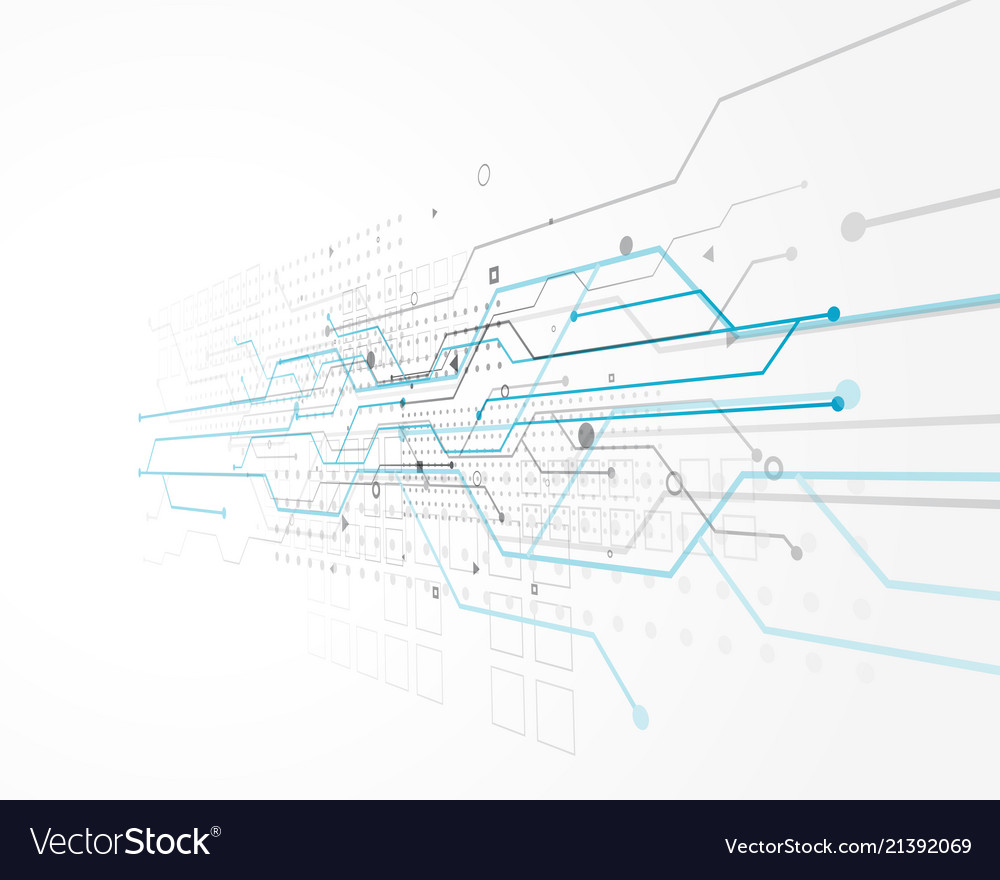 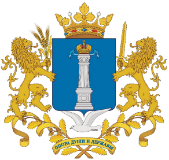 Платформа с цифровым образовательным контентом
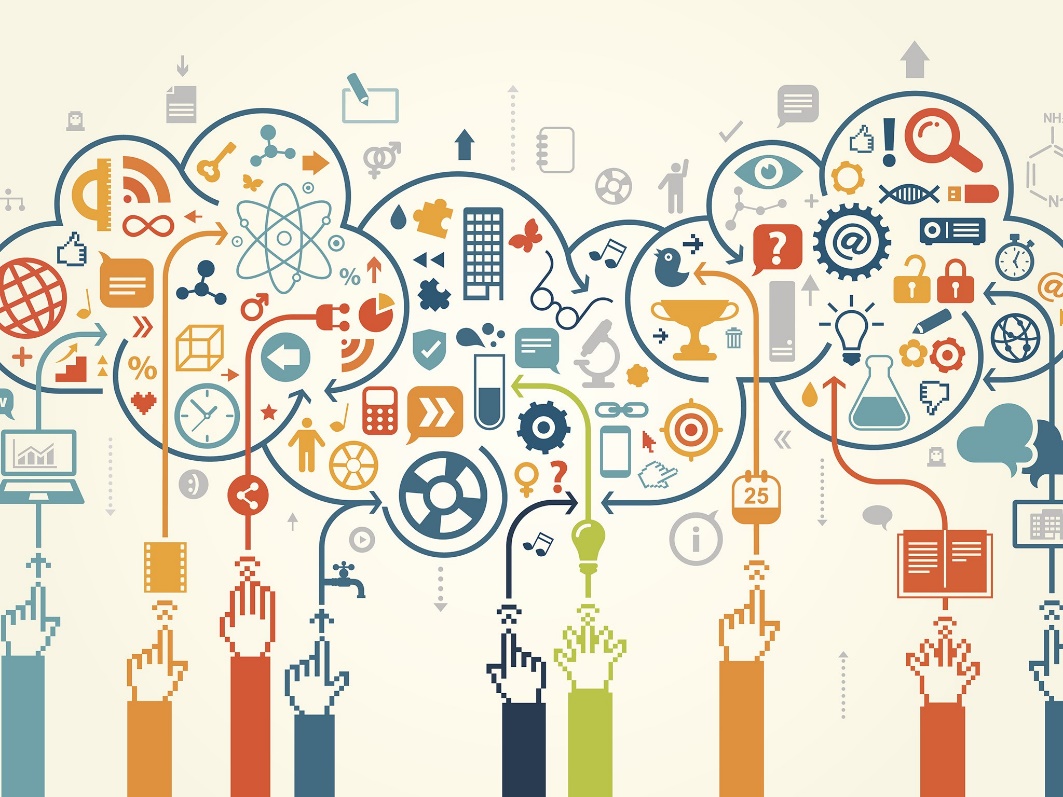 Контент и материалы:
    - Соответствуют ФГОС,
    - Проверенные,
    - Качественные.
Позволяет:
- Вести «цифровое портфолио»,
  - Готовить рекомендации по освоению материала,
  - Формировать индивидуальную образовательную траекторию.
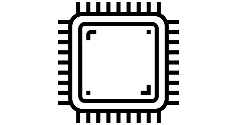 13
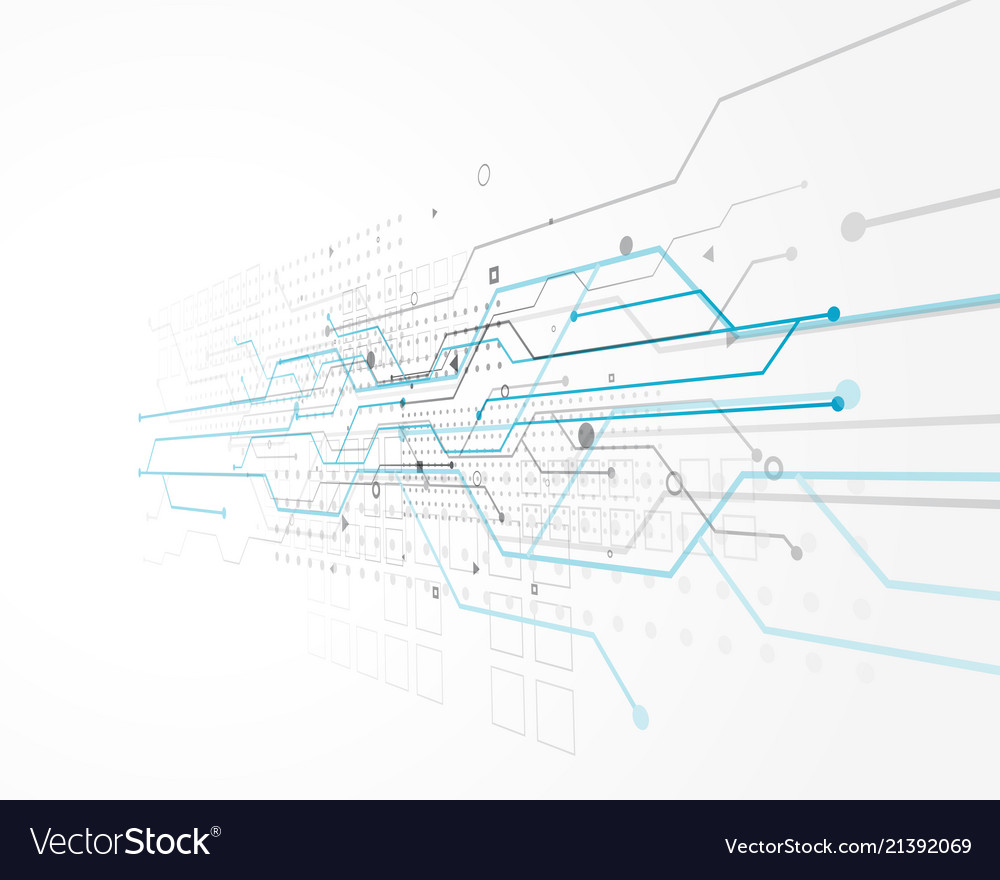 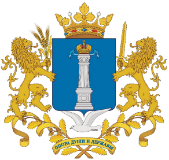 Реализация в электронной форме услуг и функций
Услуги в электронном виде для граждан, переведенные в электронный вид:
- Аттестация педагогических работников; 
- Организация отдыха детей; 
- Зачисление детей на обучение по образовательным программам дошкольного образования;
- Зачисление детей на обучение по образовательным программам общего образования; 
- Запись на обучение по дополнительной общеобразовательной программе; 
- Предоставление информации о текущей успеваемости учеников.
Функции управления, переведенные в электронный вид на уровне регионов:
- Ведение реестра контингента, в том числе его движения (перевод из школы в школу);
- Ведение реестра образовательных организаций;
- Ведение электронного дневника и электронного журнала.
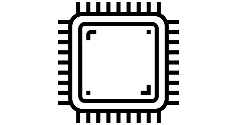 14
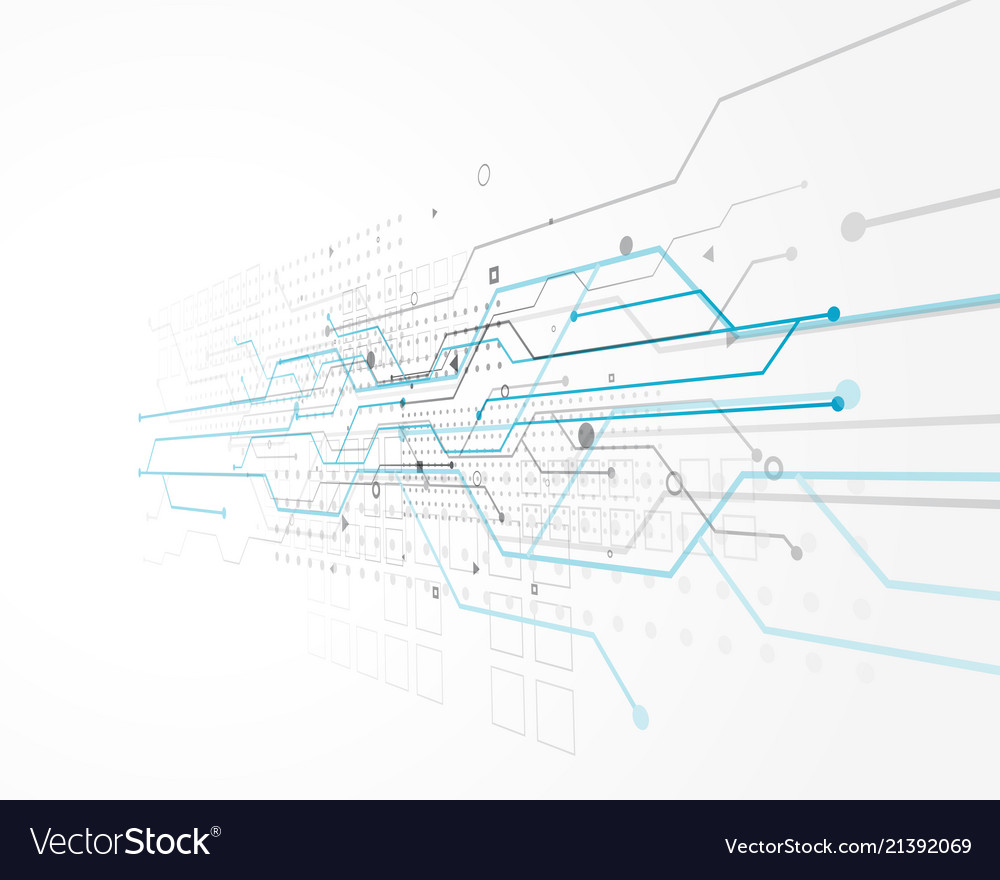 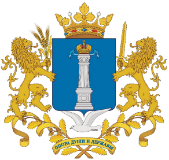 Подготовка кадров для работы в цифровой образовательной среде
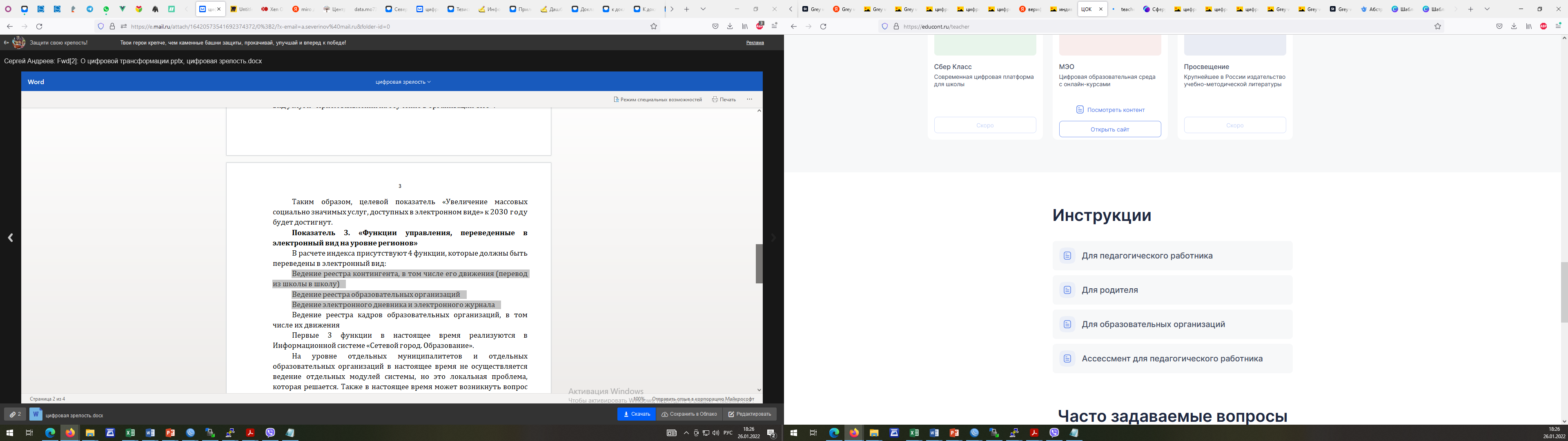 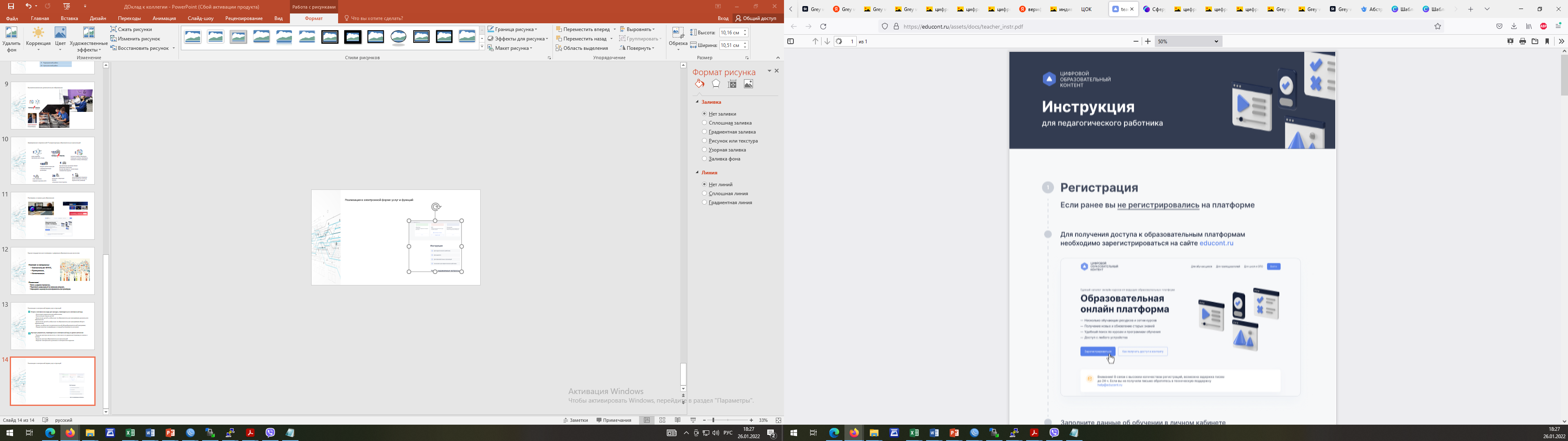 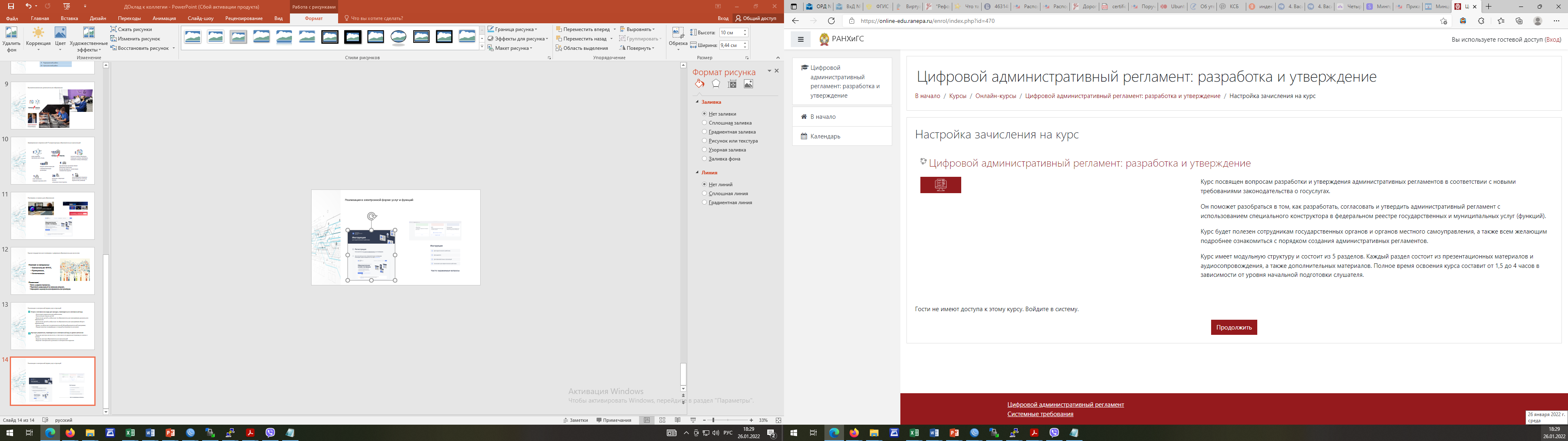 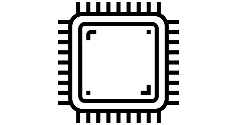 15
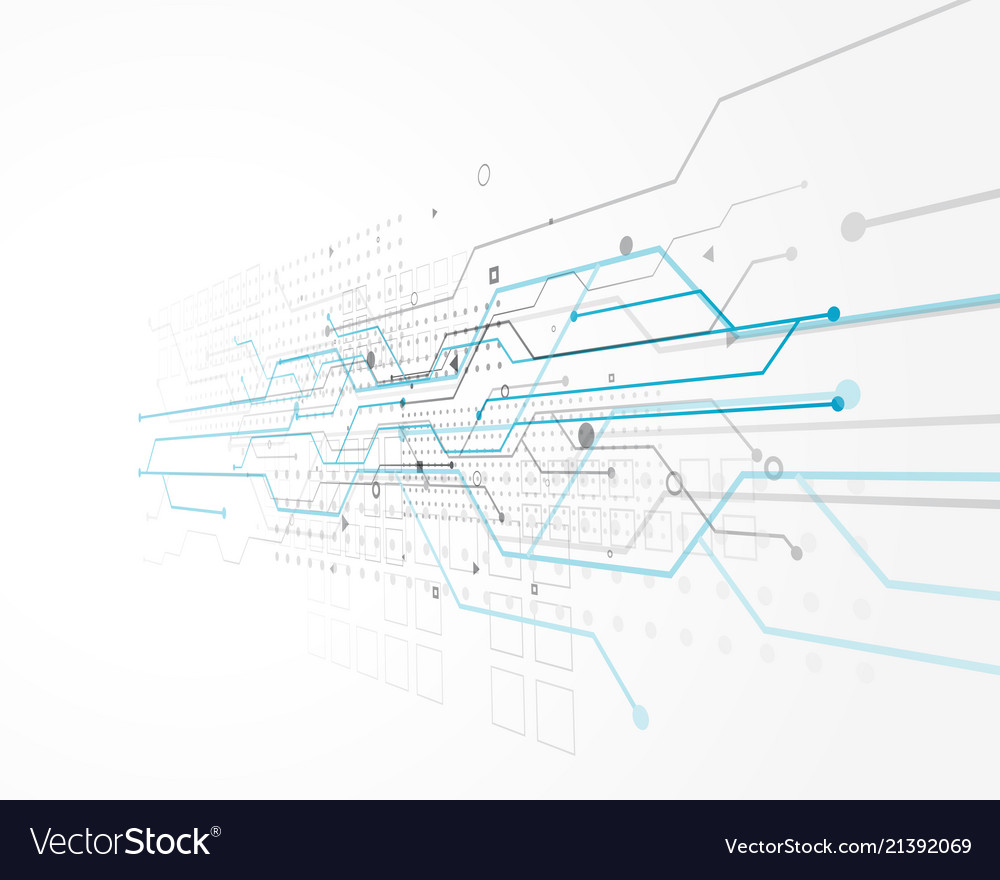 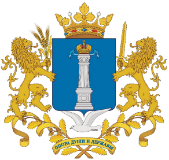 Цифровая трансформация образования
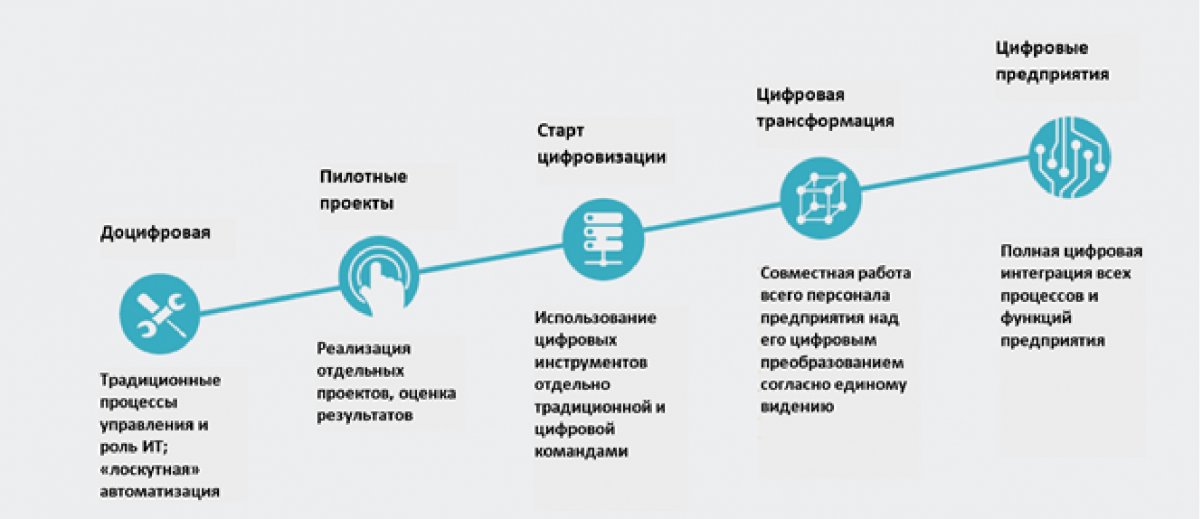 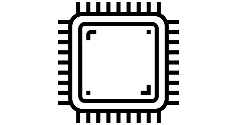 16
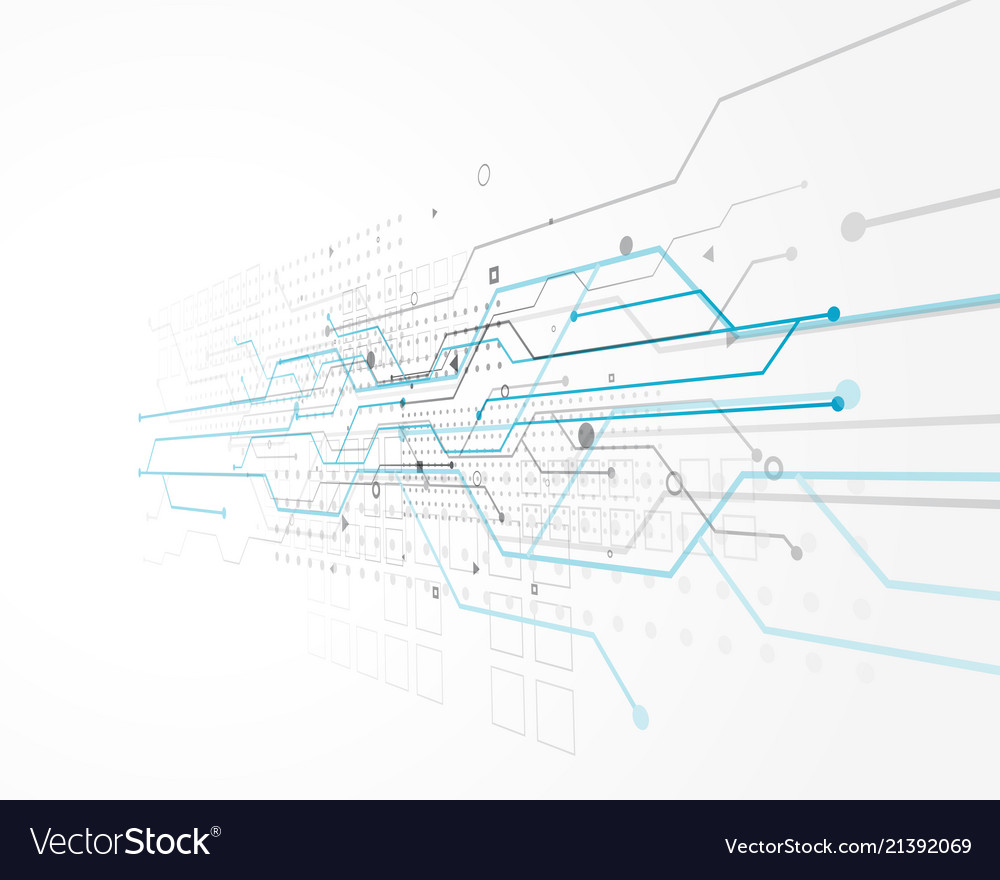 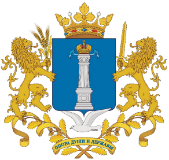 Целевые показатели
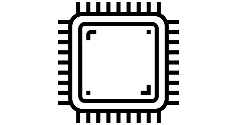 17
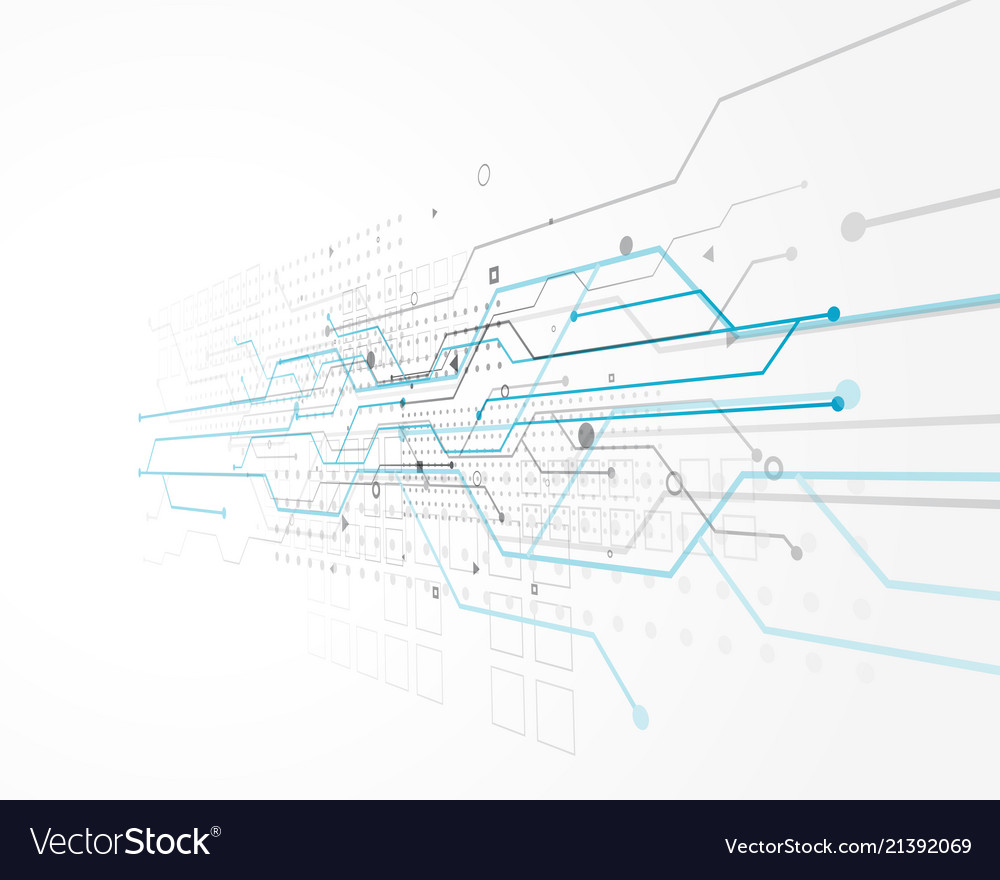 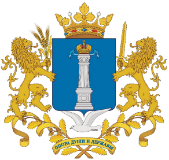 Целевые показатели (соответствие с показателями «Мотивирующего мониторинга»)
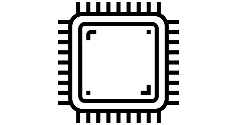 18
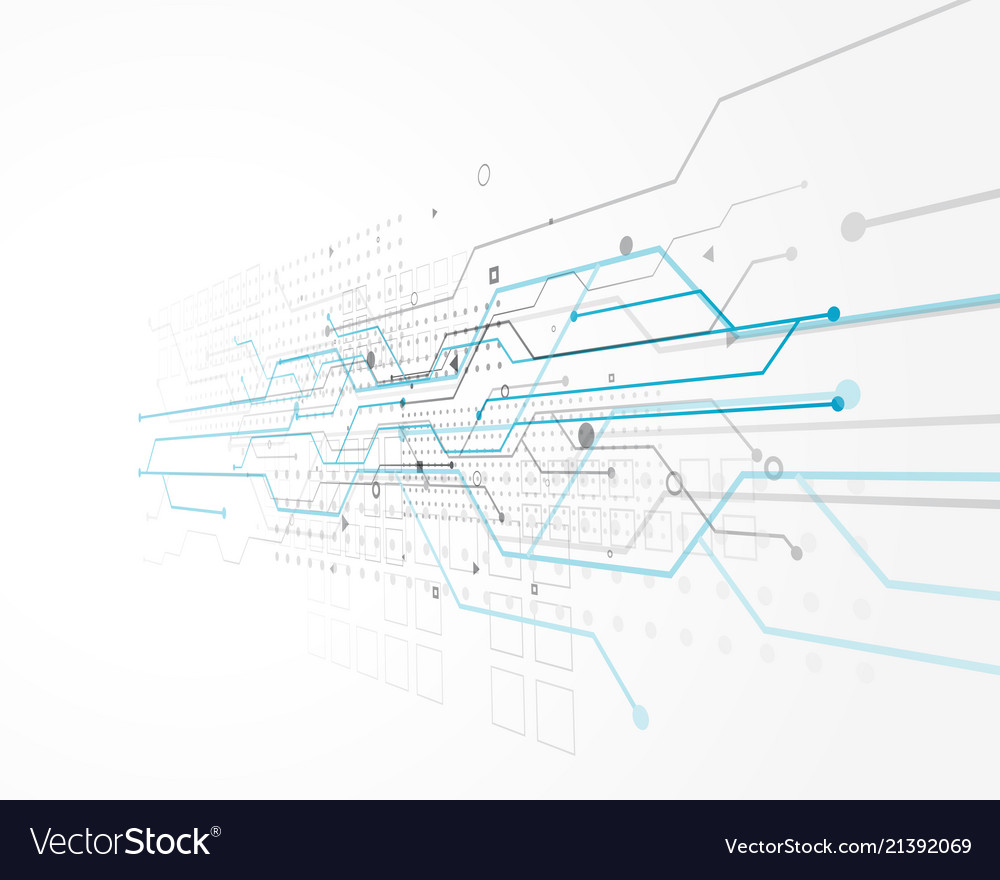 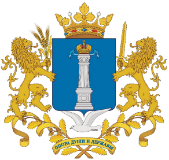 Использование информационных систем и ресурсов в образовании
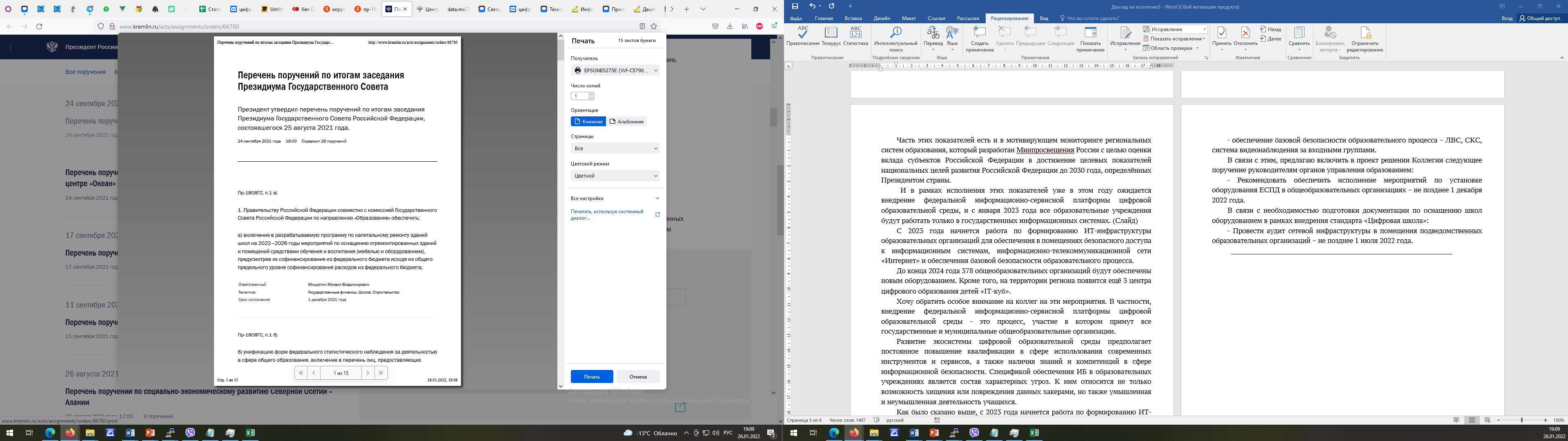 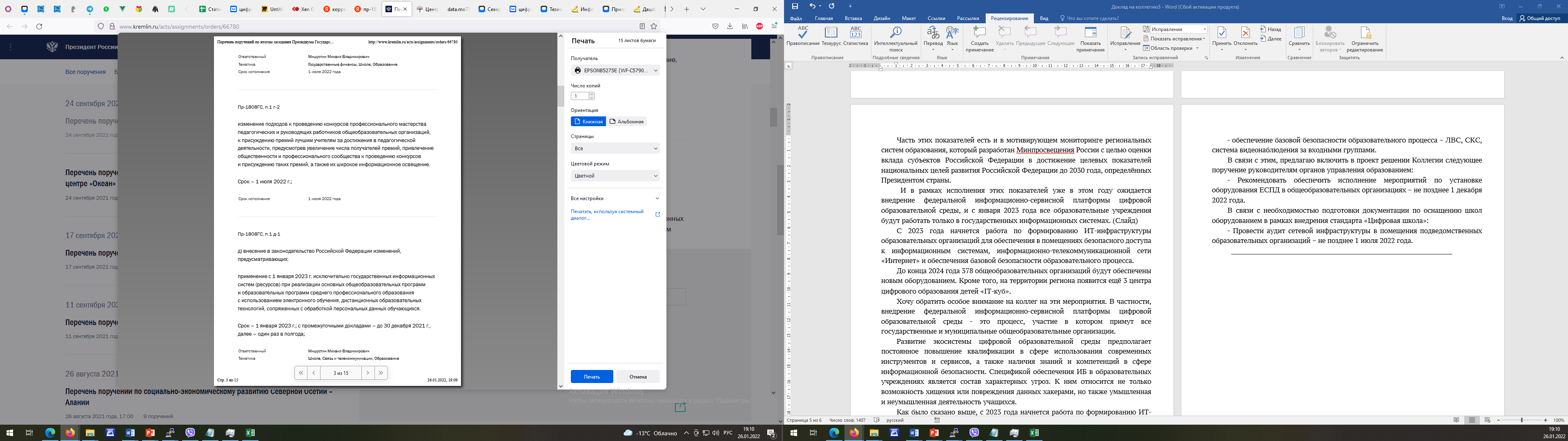 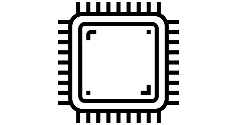 19
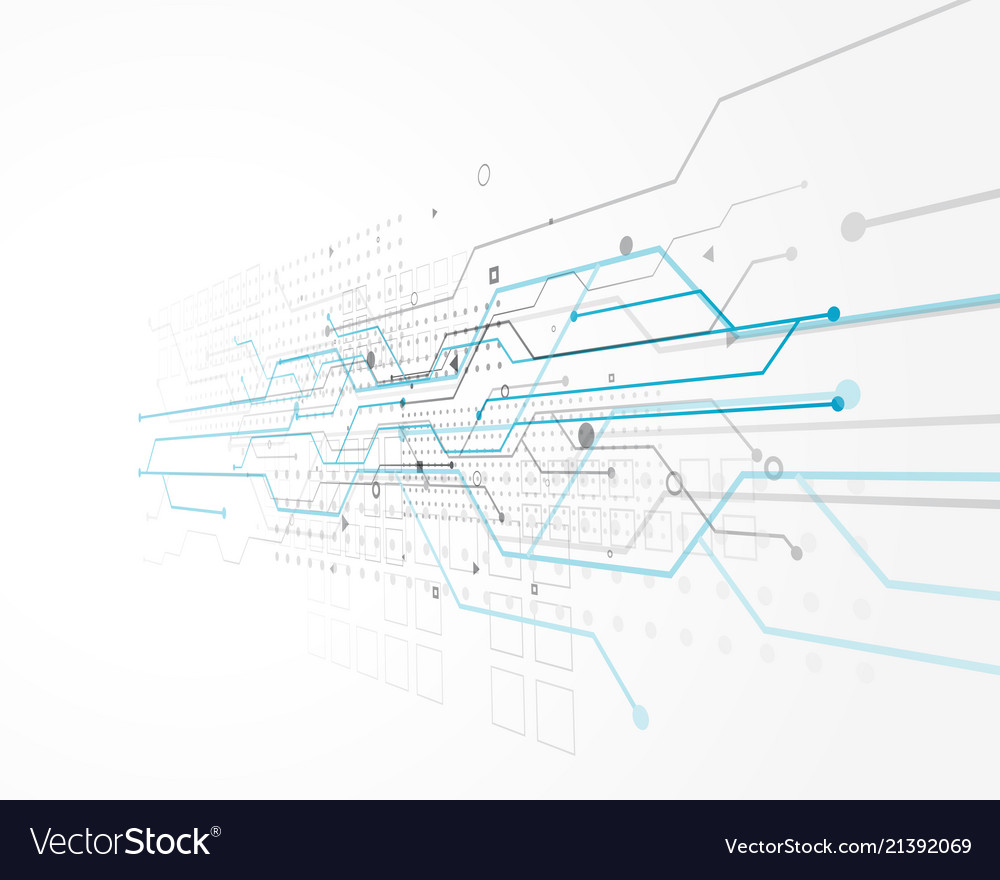 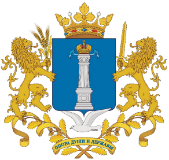 Планы развития IT инфраструктуры образовательных учреждений до конца 2024 года
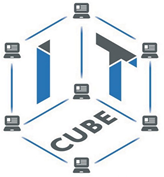 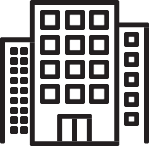 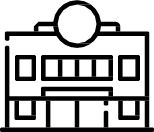 378
+3
+75
центров
образовательных организаций получат новое оборудование
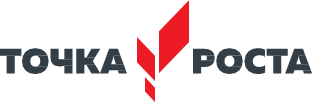 центра цифрового 
образования детей «IT-куб»
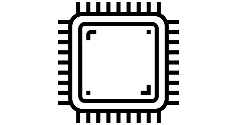 20
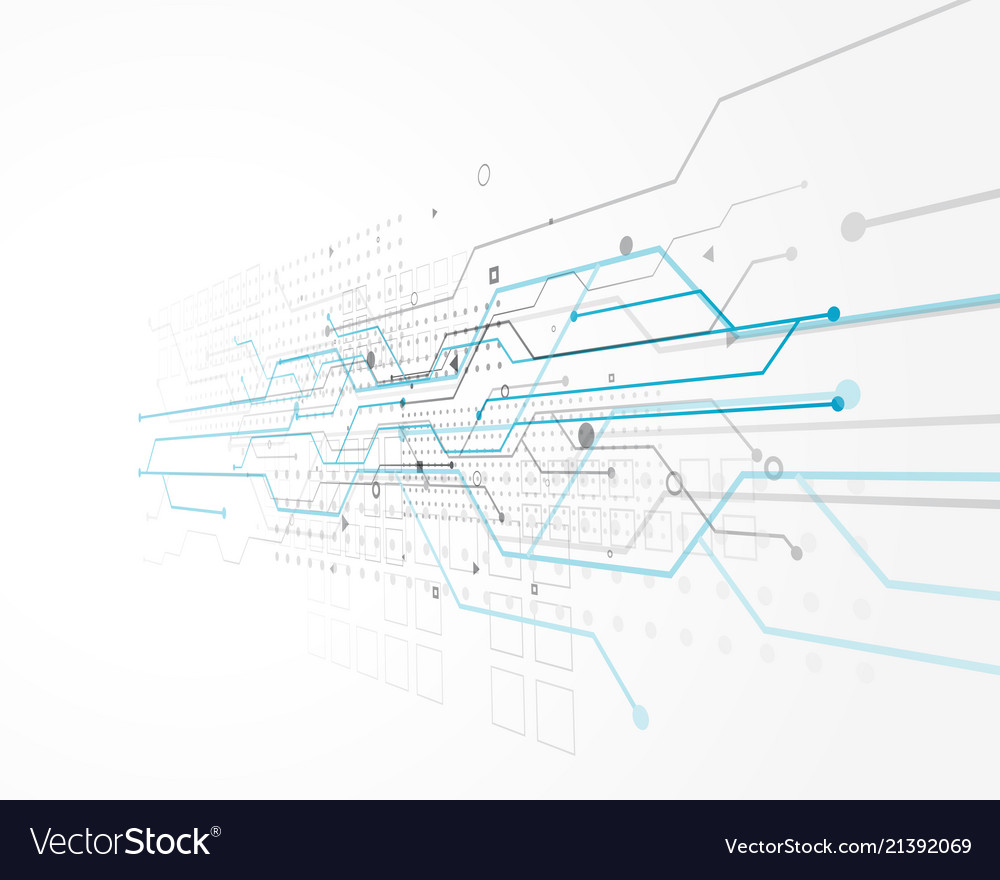 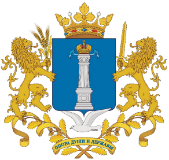 Планы развития IT инфраструктуры образовательных учреждений до конца 2024 года
Формирование ИТ-инфраструктуры в соответствии с утвержденным стандартом «Цифровая школа».
– оснащение образовательных организаций беспроводными сетями Wi-Fi с уверенной зоной покрытия во всех учебных кабинетах;
– обеспечение безопасного доступа к сети Интернет, в том числе посредством подключения к единой сети передачи данных;
- обеспечение базовой безопасности образовательного процесса – ЛВС, СКС, система видеонаблюдения за входными группами.
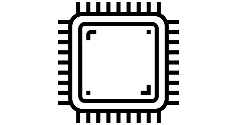 21
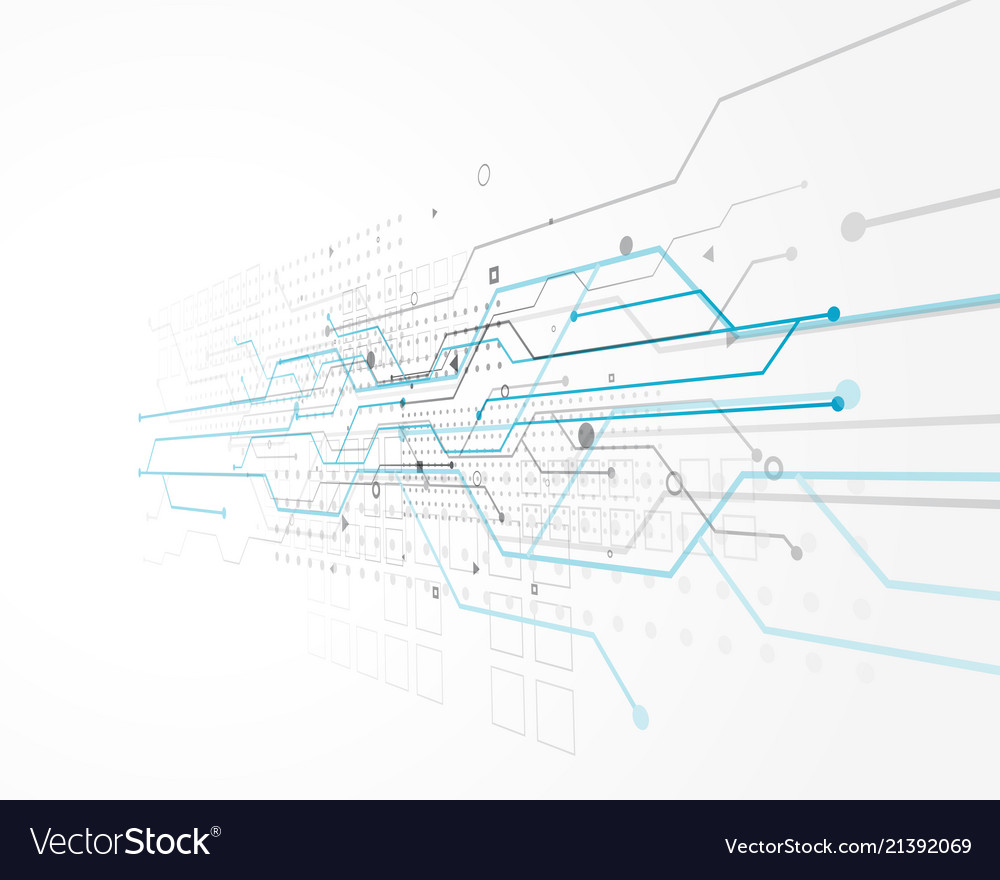 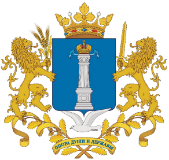 Предложения в проект решении Коллегии
- Рекомендовать обеспечить исполнение мероприятий по установке оборудования ЕСПД в общеобразовательных организациях – не позднее 1 декабря 2022 года.


- Провести аудит сетевой инфраструктуры в помещения подведомственных образовательных организаций – не позднее 1 июля 2022 года.
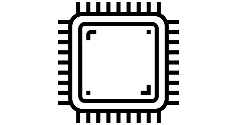 22